Kompetencja ProcurCompEu nr 5 
Zielone i zrównoważone zamówienia publiczne EU ECOLABEL czyli jak prosto  i bezpiecznie zamawiać zielone produkty
Magdalena Jabłońska-Pudlak
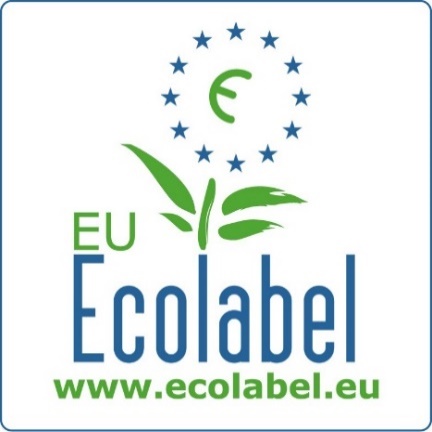 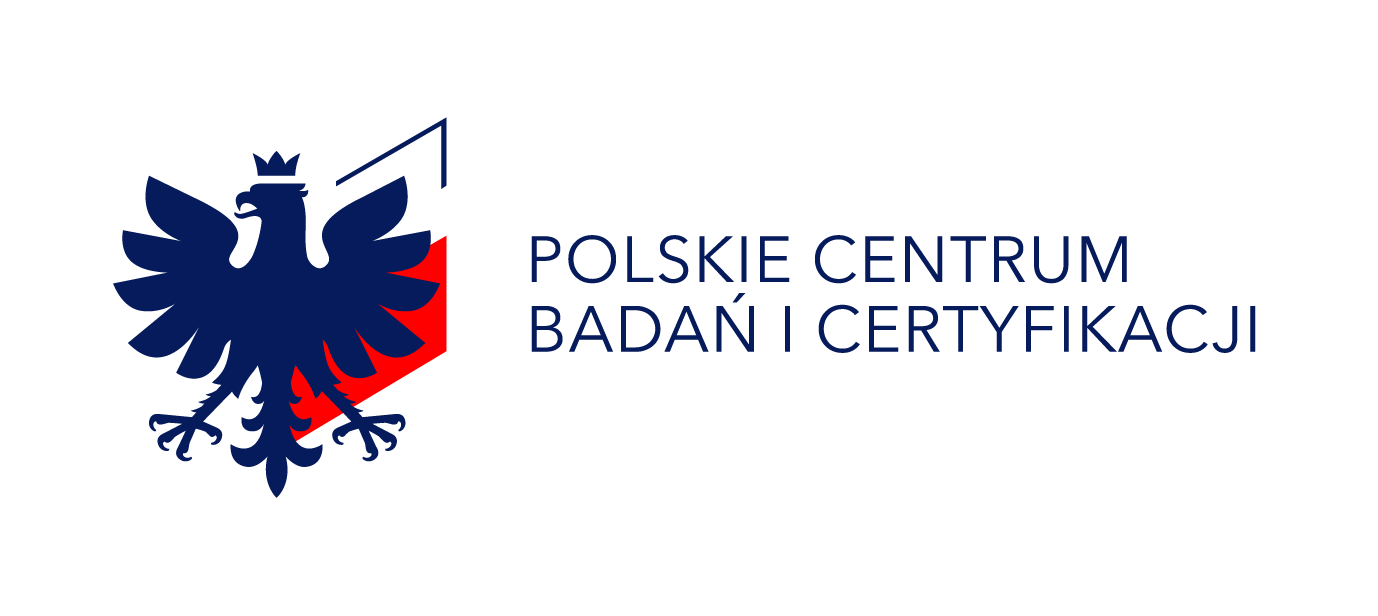 Kierownik Zespołu ds. Certyfikacji Ecolabel
Polskie Centrum Badań i Certyfikacji S.A.
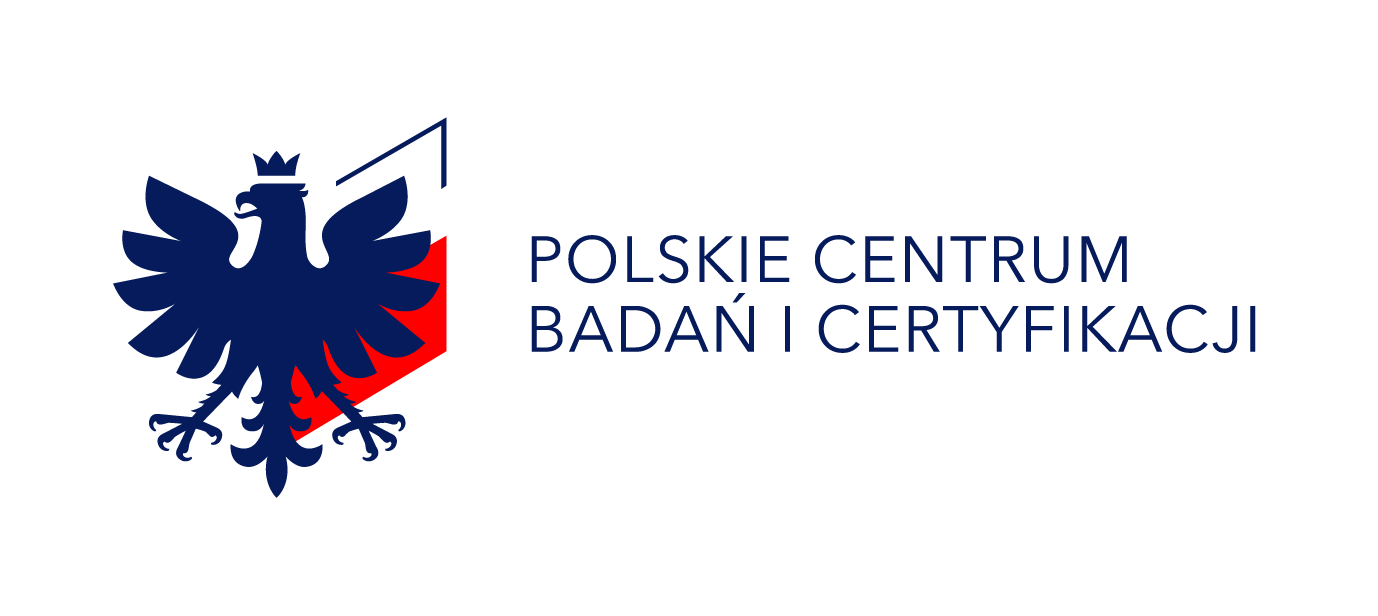 1.
Przykłady „zielonych” certyfikatów – EU Ecolabel
2.
W jakich grupach produktowych można wykorzystać kryteria EU Ecolabel?
3.
Przykłady włączania kryteriów EU Ecolabel w zielonych zamówieniach.
4.
Jakie korzyści daje stosowanie EU Ecolabel i innych „zielonych” certyfikatów?
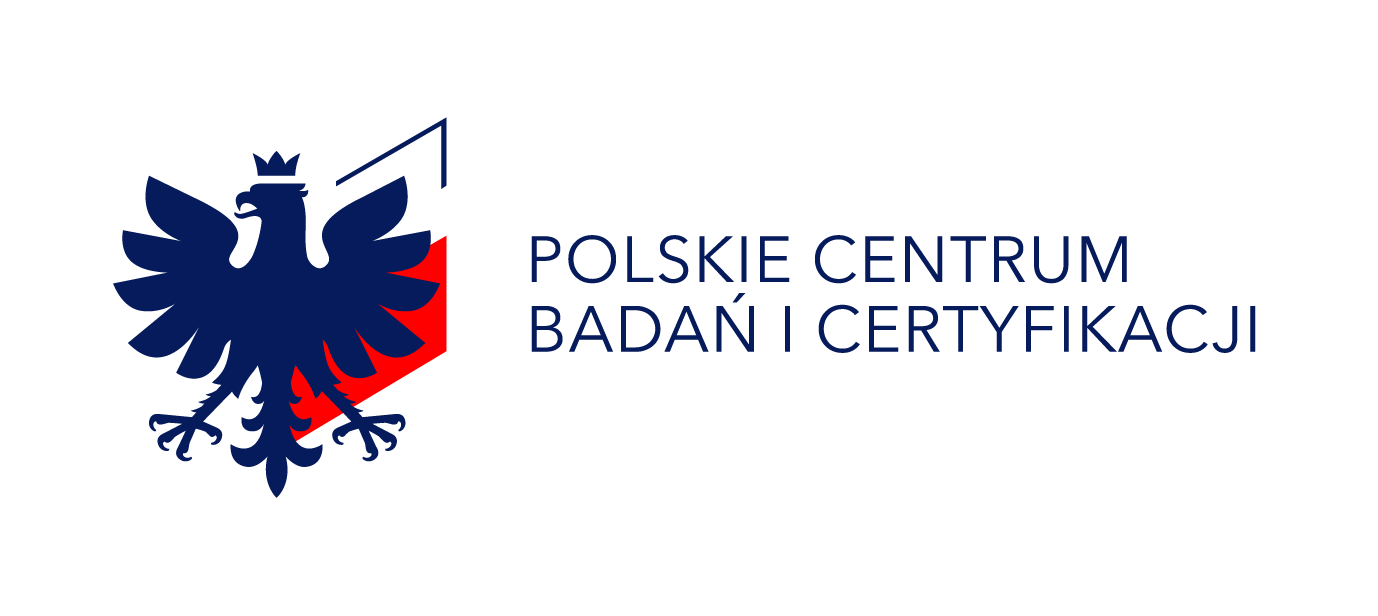 4.
Jakie korzyści daje stosowanie EU Ecolabel i innych „zielonych” certyfikatów?
1.
Przykłady „zielonych” certyfikatów – EU Ecolabel
2.
W jakich grupach produktowych można wykorzystać kryteria EU Ecolabel?
3.
Przykłady włączania kryteriów EU Ecolabel w zielonych zamówieniach.
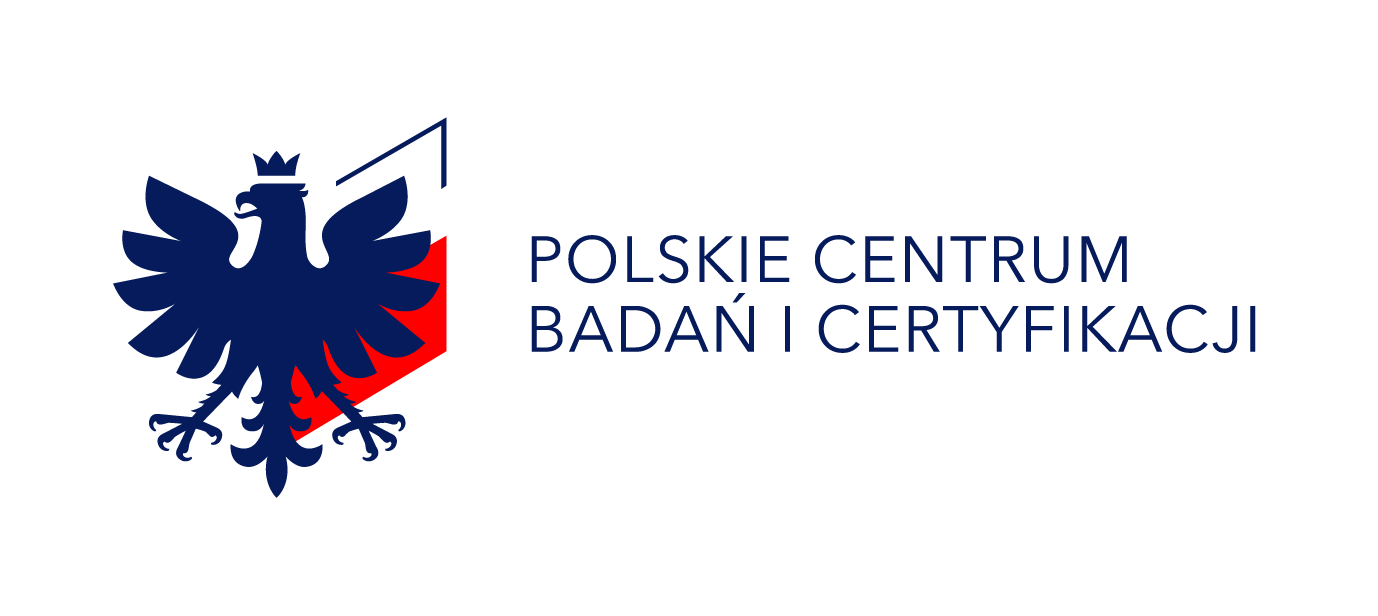 Art. 43 
2014/24/UE
Etykiety
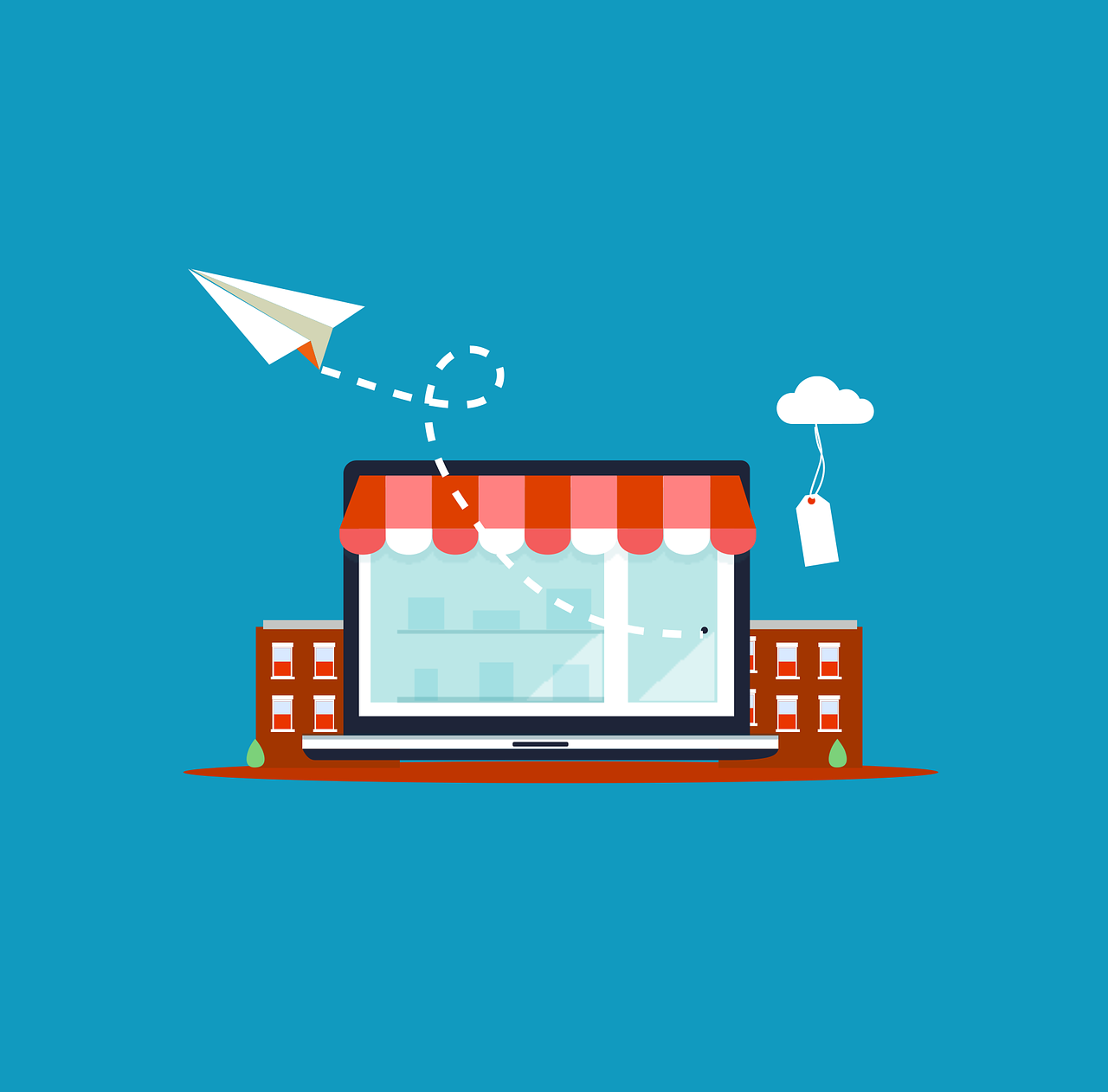 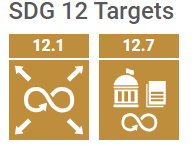 Zamówienia publiczne = 14% PKB Unii Europejskiej
realizacja celów ESG 
gospodarka o obiegu zamkniętym
…
wyroby z oznakowaniem ekologicznym
„promowanie praktyk zamówień publicznych,
 które są zrównoważone, zgodnie z krajowymi politykami i priorytetami”
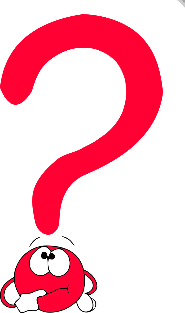 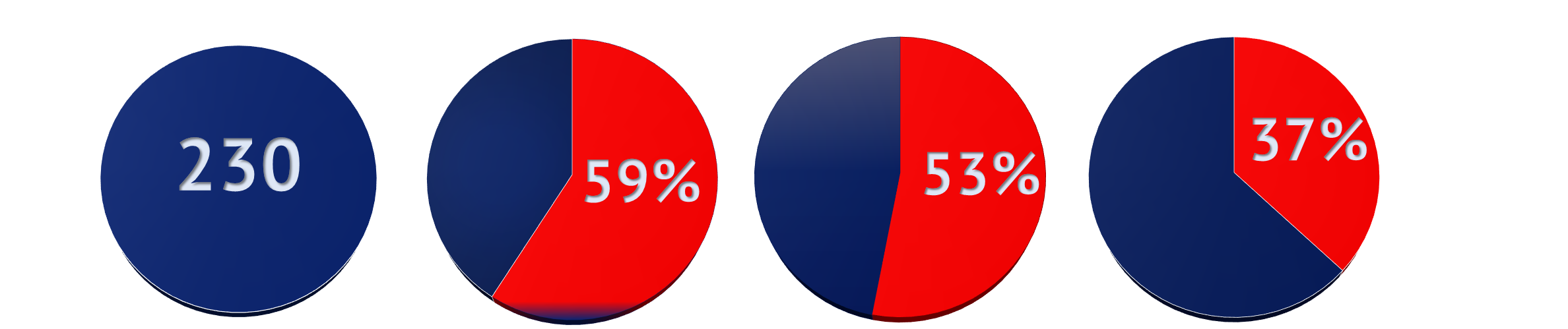 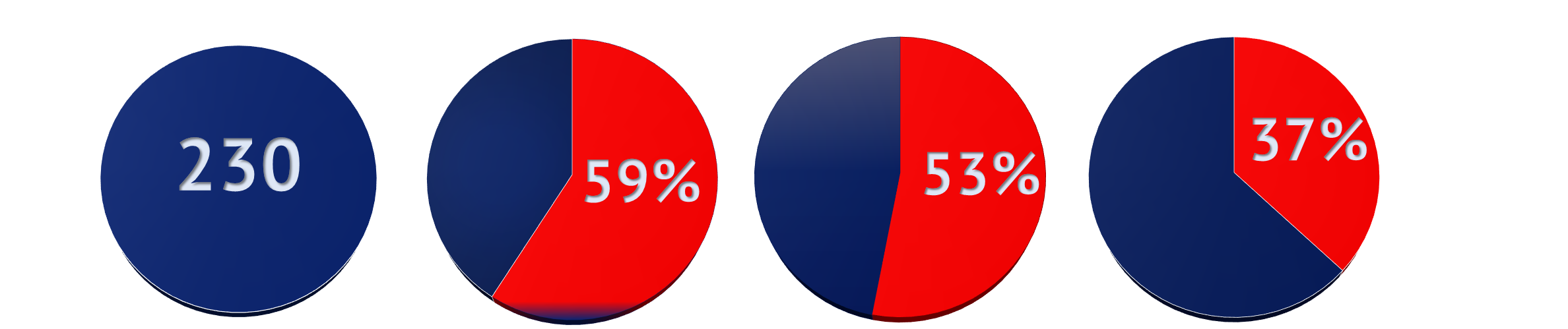 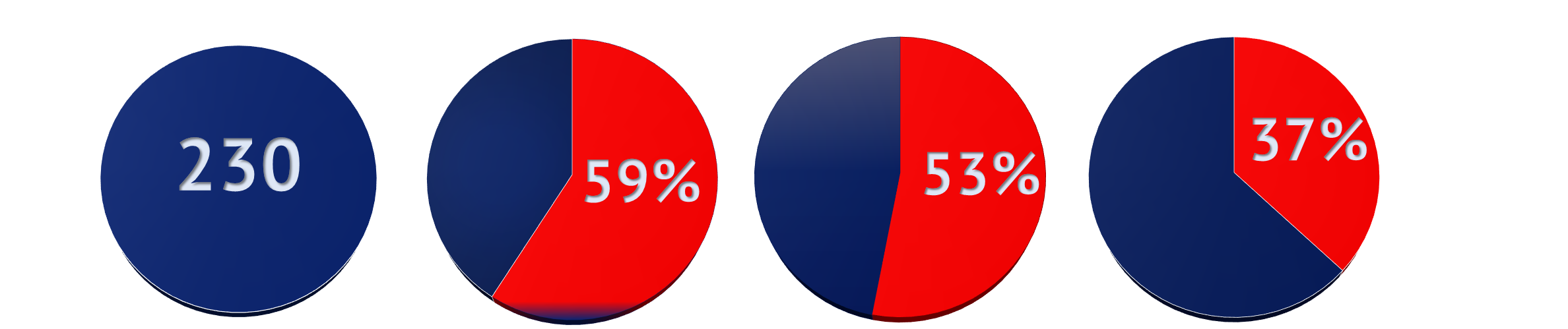 Etykiety środowiskowe 
I typu
PN-EN ISO 14024 „Etykiety i deklaracje środowiskowe
brak dowodów na właściwości prośrodowiskowych
wprowadza konsumentów w błąd
oznakowań ekologicznych w UE
[Speaker Notes: Zamówienia publiczne - czyli zakupy towarów, usług i robót budowlanych przez władze publiczne lub w ich imieniu - stanowią około 14% PKB Unii Europejskiej (okno 2 mld EUR). Skierowanie tej siły nabywczej na wyroby przyjazne dla środowiska może w znacznym stopniu przyczynić się km.in. do osiągnięcia celów zrównoważonego rozwoju UE w zakresie osiągnięcia neutralności klimatycznej do 2050 r. i przejścia na gospodarkę o obiegu zamkniętym.

Ale nie jest to łatwe zadanie. Dlaczego? 

Po pierwsze: wysokie tempo życia nie daje nam możliwości długiego analizowania danego produktu (jego składu czy opakowania), 
Po drugie: W UE istnieje ponad 200 oznakowań ekologicznych czyli tzw. „zielonych” certyfikatów/etykiet. Oczywiście występują między nimi istotne różnice m.in.
 - w sposobie funkcjonowania, 
 - dotyczące na przykład przejrzystości i kompleksowości stosowanych norm lub metod, 
 - częstotliwości wprowadzania zmian czy stopnia kontroli lub weryfikacji. 

To wszystko, te różnice wpływają na wiarygodność informacji podawanych w ramach oznakowania ekologicznego. 

W przeprowadzonym niedawno przez Komisję badaniu oceniono 150 twierdzeń dotyczących ekologiczności i stwierdzono, że znaczna część z nich bo 59% z nich wprowadza konsumentów w błąd a 53,3 bezpodstawne informacje na temat właściwości środowiskowych produktów w całej UE i w wielu grupach produktów (zarówno w reklamie, jak i na produkcie). 37% z nich zawierały niejasne i ogólne twierdzenia. W przypadku wielu oznakowań ekologicznych brakuje wystarczających procedur weryfikacyjnych. 


dlatego potrzebujemy szybkiej i łatwo dostępnej informacji o produkcie, która zdecyduje, że przykładowo wyrób bardziej ekologiczny zostanie przez nas kupiony. 

Niestety
brak ujednolicenia znakowania, 
niska znajomość znaków w społeczeństwie oraz 
niewielkie zaufanie w rzetelność przekazywanych za ich pośrednictwem informacji
mała widoczność i czytelność inforamacji

Sprawia, że zaczynami się gubić w gąszczu wielu etykiet. 

Zatem jakich etykiet szukać?]
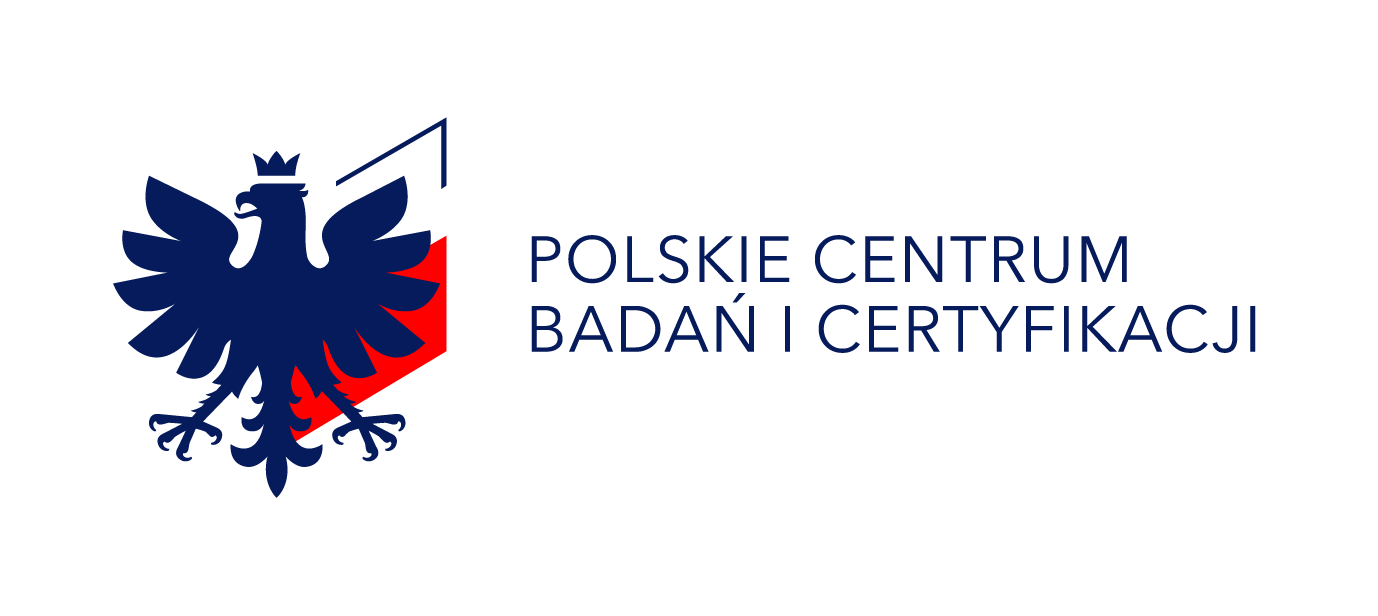 Typ I etykiet
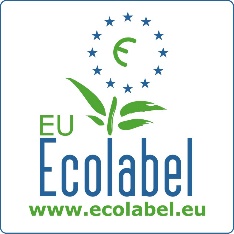 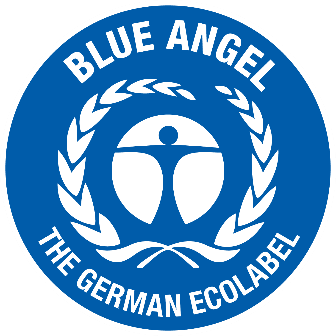 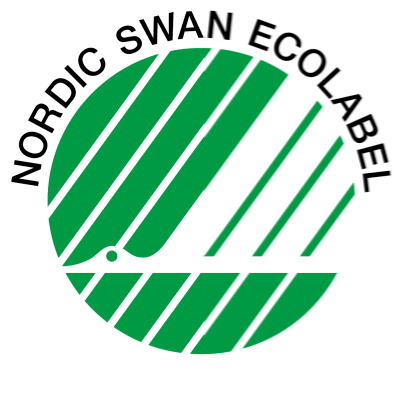 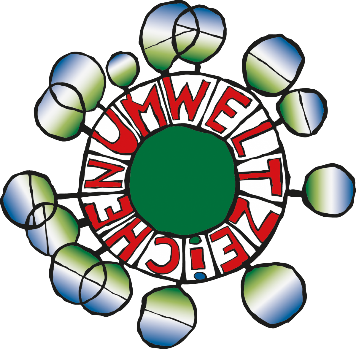 [Speaker Notes: Etykieta środowiskowa typu I - zasady i procedury Ustanawia procedury tworzenia i obsługi programu typu I lub programu eko-logo. 
Programy typu I są dobrowolne do stosowania i zostały opracowywane przez niezależną stronę (w przypadku oznakowania EU Ecolabel jest to Komisja Europejska)niezwiązaną z producentami, dystrybutorami ani konsumentami i wykorzystują proces certyfikacji w celu zweryfikowania zgodności produktu lub usługi z wybranym zestawem kryteriów. 

Podstawowym warunkiem, jaki powinien zostać zawarty w kryteriach, jest zgodność produktu z obowiązującymi przepisami środowiskowymi oraz innymi, jeżeli go dotyczą. Pozostałe kryteria powinny umożliwić stwierdzenie przewagi produktu nad innymi, w miarę możliwości z uwzględnieniem całego jego cyklu życia. Ma to na celu uniknięcie sytuacji, w których etykietę świadczącą o wyróżniających parametrach środowiskowych otrzyma produkt, wykazujący mniejszy wpływ na środowisko na pewnym etapie jego cyklu życia niż pozostałe należące do tej samej kategorii, w przypadku gdy zostało to uzyskane kosztem zwiększenia innych oddziaływań. 

Inną cechą jest to, że  obejmuje wiele grup wyrobów. W ramach tej jednej etykiety obowiązują ściśle określone kryteria ekologiczne, które zostały opracowane na podstawie oceny cyklu życia produktów]
Etykiety ekologiczne 
– zasady stosowania w ZZP
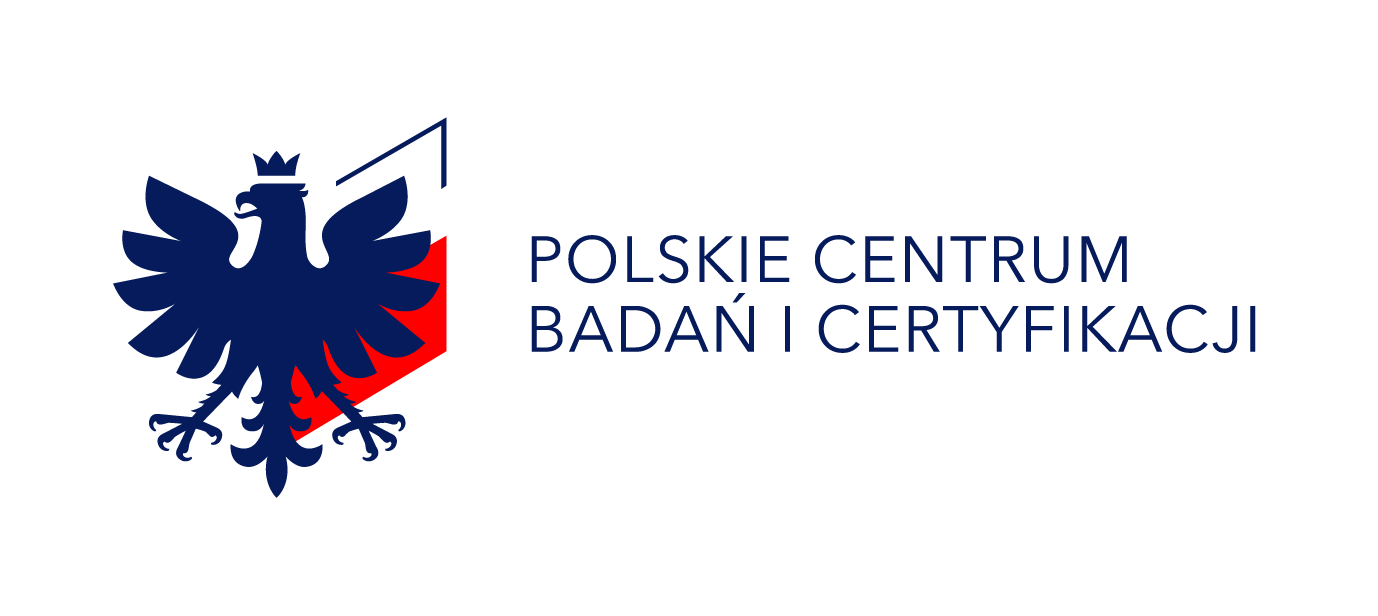 Zamawiający może wskazać w opisie przedmiotu zamówienia lub w kryteriach oceny ofert stosowanie przez wykonawcę w realizacji zamówienia produktów lub usług posiadających określone oznakowanie, pod warunkiem spełnienia łącznie 5 warunków wskazanych w artykule 104 ust. 1 pkt. 1-5:
związana z opisem przedmiotu zamówienia i jest odpowiednia dla potwierdzenia oczekiwanych przez zamawiającego cech
wymagania oparte na obiektywnie możliwych do sprawdzenia i niedyskryminujących kryteriach
opracowana i przyjęta w drodze otwartej i przejrzystej procedury, z udziałem wszystkich zainteresowanych stron
kryteria są publicznie dostępne ->> wszyscy mogą się o nie ubiegać
jest przyznawana przez niezależny podmiot
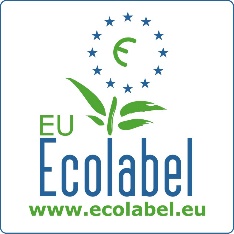 [Speaker Notes: Dyrektywa 2014/24/UE (art. 43 Etykiety) ->> Art. 30a Prawa zamówień publicznych

Przesłanka z pkt 1 dotyczy związku takiej etykiety z opisem przedmiotu zamówienia, przesłanki określone w pkt 2–5 koncentrują się na statusie otwartej specyfikacji technicznej, która stanowić może etykietę w rozumieniu Pzp („otwartość” etykiety, sposób oznaczania nią produktów itp.). Przesłanki określone w art. 104 ust. 1 pkt 1–5 Pzp winny być spełnione łącznie.]
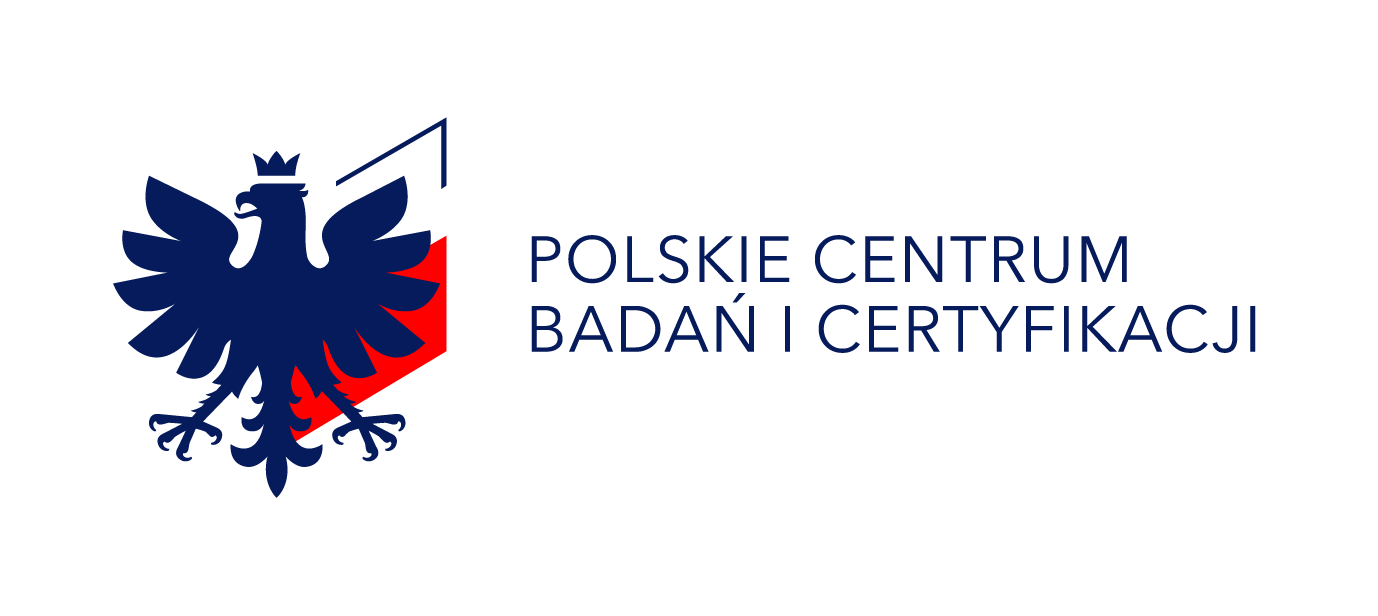 EU Ecolabel – czyli…
Oficjalne, europejskie wyróżnienie typu I wg ISO 14024 dla ekologicznych wyrobów potwierdzone certyfikatem
Zarządzane przez Komisję Europejską i Jednostki Właściwe 
Dobrowolny do stosowania
Łączące konsumentów, producentów, regulatorów z ogólnymi celami/strategiami unijnymi w zakresie ochrony środowiska
Przyznawane o najwyższej cechach środowiskowych10-20% wyrobom i usługom 
Spełniającym rygorystyczne kryteria środowiskowe
Uznawane we wszystkich krajach UE
Realizujące cele zrównoważonego rozwoju (ESG)
Wpisujące się w Zielone Zamówienia Publiczne (GPP)
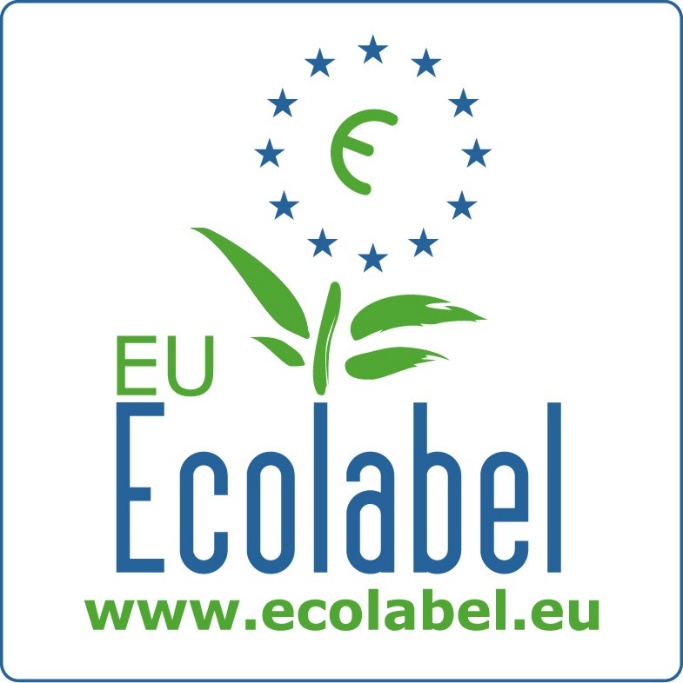 [Speaker Notes: Oznakowanie ekologiczne EU Ecolabel to program certyfikacji zapoczątkowany ponad trzydzieści lat temu przez Komisję Europejską oraz współpracujących z nią międzynarodowych ekspertów, a jego celem jest promowanie i zachęcanie producentów i usługodawców do podejmowania działań prośrodowiskowych.

Certyfikacja EU Ecolabel to oficjalne, europejskie wyróżnienie, które jest przyznawane wyrobom i usługom przyjaznym dla środowiska,
spełniającym wysokie standardy środowiskowe, jakościowe i zdrowotne. Jeżeli widzą Państwo wyroby czy usługi z taką etykietą to oznacza, że zostały one  zaprojektowane w taki sposób, aby realizowały m.in. 
cele: zielonego ładu, gospodarki o obiegu zamkniętym, zielonych zamówień publicznych (GPP) i innych inicjatyw UE w zakresie
zrównoważonego rozwoju (ESG).

Łączy konsumentów, producentów, regulatorów z ogólnymi celami/strategiami unijnymi w zakresie ochrony środowiska oraz
pomaga łatwo zidentyfikować te produkty i usługi, które znajdują się w grupie 10-20% najbardziej przyjaznych dla środowiska.


ETYKIETA TYPU I
Głównym celem tworzenia etykiet ekologicznych zgodnych z tą normą jest promowanie produktów i usług, które są bardziej przyjazne dla środowiska niż standardowe wyroby dostępne na rynku.
Dzięki ustanawianiu tego typu etykiet identyfikowane są produkty, które spełniają wyspecyfikowane kryteria ekologiczne.
Celem stosowania tej normy jest także zapewnienie, że wprowadzane programy certyfikacji są przejrzyste i wiarygodne, a procedury obowiązujące w ramach udzielania zezwoleń są jednakowe dla wszystkich. 

EU Ecolabel jako etykieta typu I posiada cechy dla niej charakterystyczne.
Zezwolenia przyznawane są przez niezależną stronę, taką jak PCBC, gwarantując bezstronność procesu certyfikacji.
Ponadto programy tego typu są dobrowolne i obejmują wiele grup wyrobów, w rozumieniu wyrobu jako produktu lub usługi.
W ramach jednej etykiety obowiązują ściśle określone kryteria ekologiczne, które zostały opracowane na podstawie oceny cyklu życia produktów]
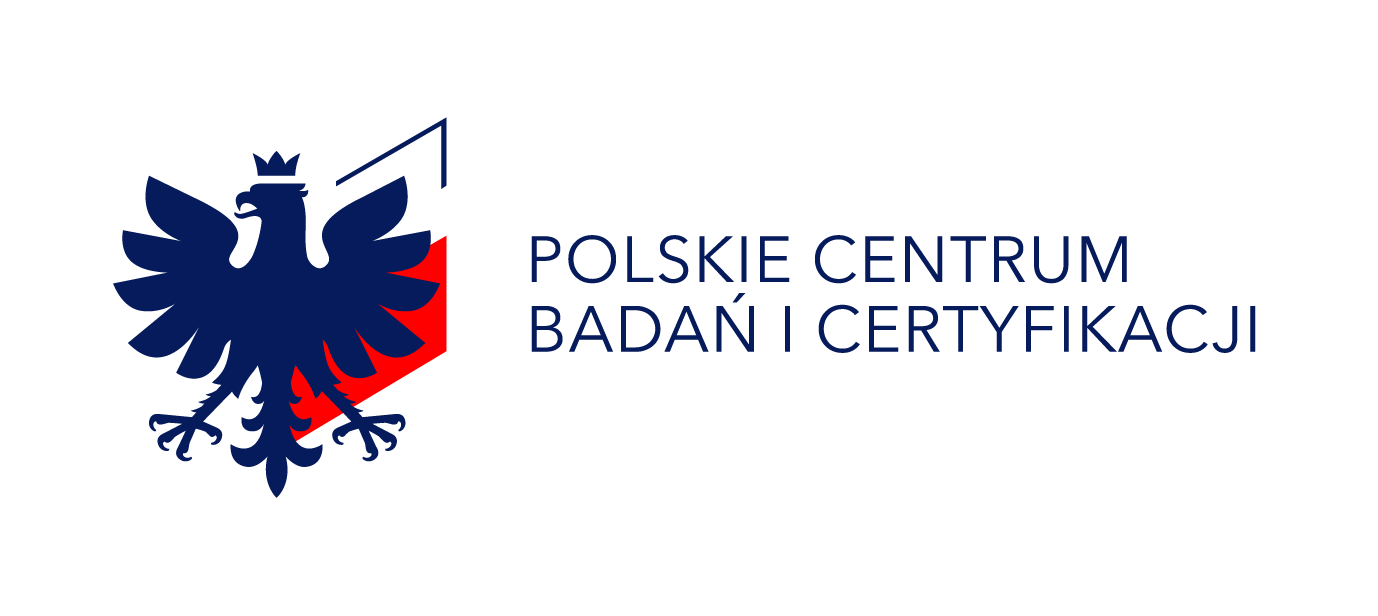 EU Ecolabel – podstawa prawna…
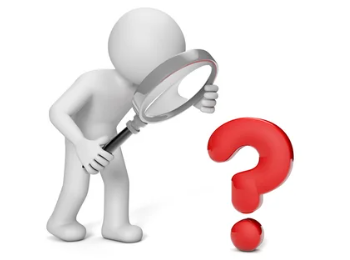 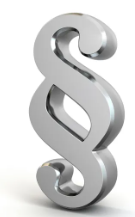 Rozporządzenie (UE) 66/2010
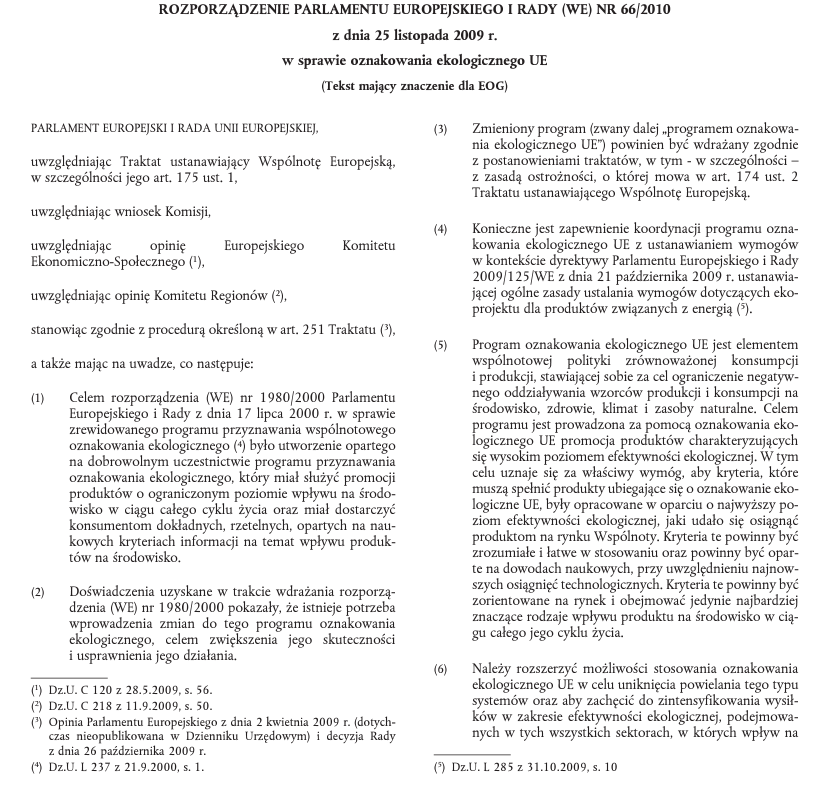 Ustanawia program unijnego oznakowania ekologicznego
Zasady stosowania oznakowania EU Ecolabel oraz ogólne opłaty związane z programem.
Promowanie wyrobów i usług spełniających restrykcyjne wymagania środowiskowe i techniczne.
Rzetelne, prawdziwe informacje  zdobyte na gruncie wiedzy naukowej o oddziaływaniu danego towaru czy określonej usługi na środowisko.
[Speaker Notes: Ustanawia unijny program znakowania ekologicznego 

Określa Zasady stosowania oznakowania EU Ecolabel które obowiązują tak samo we wszystkich państwach członkowskich i krajach EOG

Rozporządzenie ma na celu promowanie wyrobów i usług spełniających restrykcyjne wymagania środowiskowe i techniczne poprzez dostarczanie rzetelnych, prawdziwych informacji, zdobytych na gruncie wiedzy naukowej o oddziaływaniu danego towaru czy określonej usługi na środowisko

Oznakowanie ekologiczne UE może być używane jedynie w odniesieniu do produktów, które spełniają kryteria oznakowania ekologicznego UE, mające zastosowanie do danych produktów, w odniesieniu do których przyznano oznakowanie ekologiczne UE.]
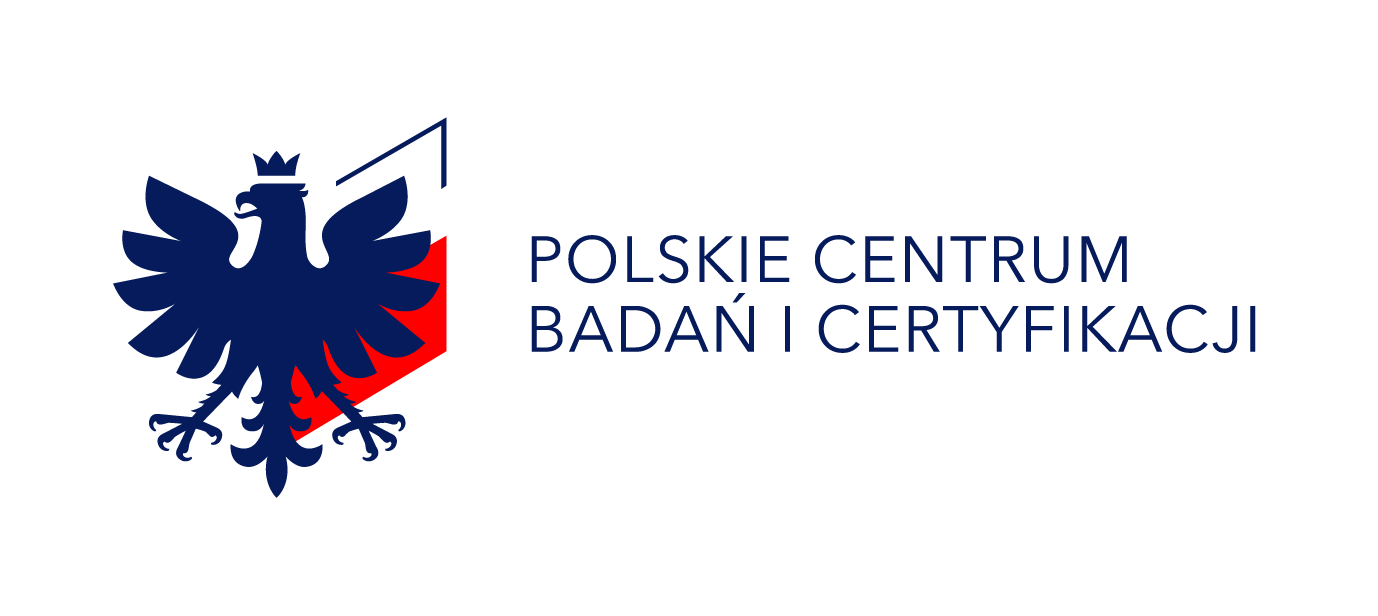 1.
2.
3.
4.
Przykłady „zielonych” certyfikatów – EU Ecolabel
W jakich grupach produktowych można wykorzystać kryteria EU Ecolabel?
Przykłady włączania kryteriów EU Ecolabel w zielonych zamówieniach.
Jakie korzyści daje stosowanie EU Ecolabel i innych „zielonych” certyfikatów?
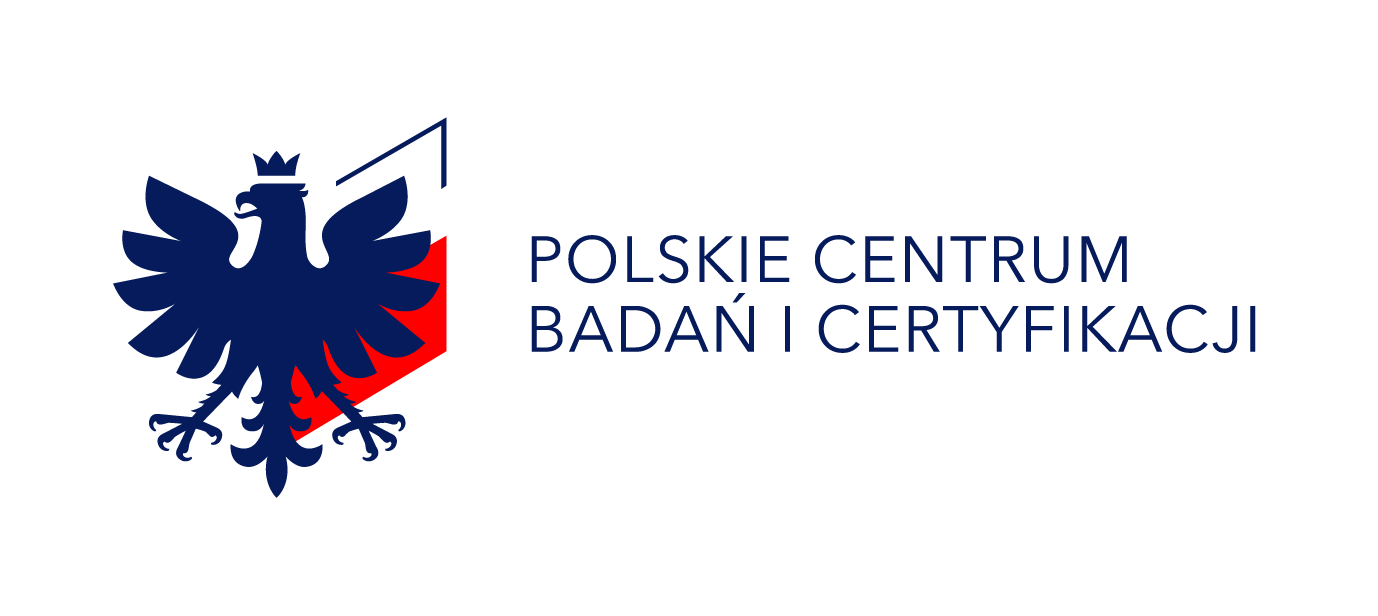 EU Ecolabel – zakres…
Produkty kosmetyczne i produkty do pielęgnacji zwierząt
Pochłaniające środki higieniczne
Środki do czyszczenia powierzchni twardych
Detergenty do zmywarek do naczyń
Detergenty do zmywarek do naczyń do zastosowań przemysłowych i instytucjonalnych
Detergenty do ręcznego zmywania naczyń
Detergenty przeznaczone do prania
Detergenty przeznaczone do prania do zastosowań przemysłowych i instytucjonalnych
Tekstylia
Obuwie
Farby i lakiery
Papier graficzny
Bibułka i produkty z bibułki
Papier zadrukowany, wybory papiernicze i papierowe torby z uchwytami
Wyświetlacze elektroniczne
Drewnopochodne, korkopochodne i bambusopochodne pokrycia podłogowe
Twarde pokrycia
Meble
Materace łóżkowe
Podłoże uprawowe i polepszacze gleby
Smary
Hotele
Usługi sprzątania pomieszczeń
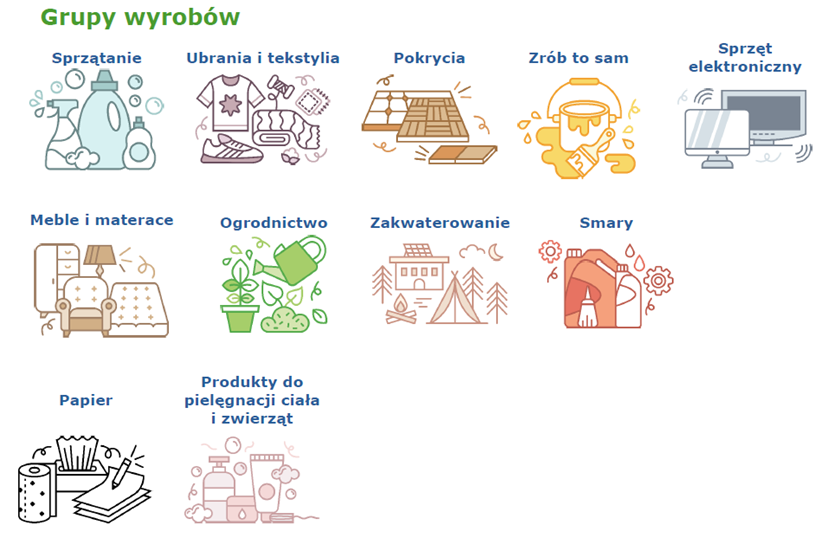 Projekty EU Ecolabel
Produkty finansowe
Panele fotowoltaiczne
10
[Speaker Notes: Dla zachowania przejrzystości wymagania programu oznakowania ekologicznego EU Ecolabel podzielone zostały tematycznie na poszczególne grupy produktów i usług:
aktualnie 22 grupy produktów oraz 
dwie usługi: sprzątania wewnątrz pomieszczeń oraz zakwaterowania  turystycznego). Kryteria publikowane są w formie decyzji Komisji Europejskiej, które określają m.in. zakres certyfikacji dla danej grupy, wymagania dla produktu lub usługi, obowiązki dla producenta/usługodawcy oraz okres ważności decyzji, czyli kryteriów]
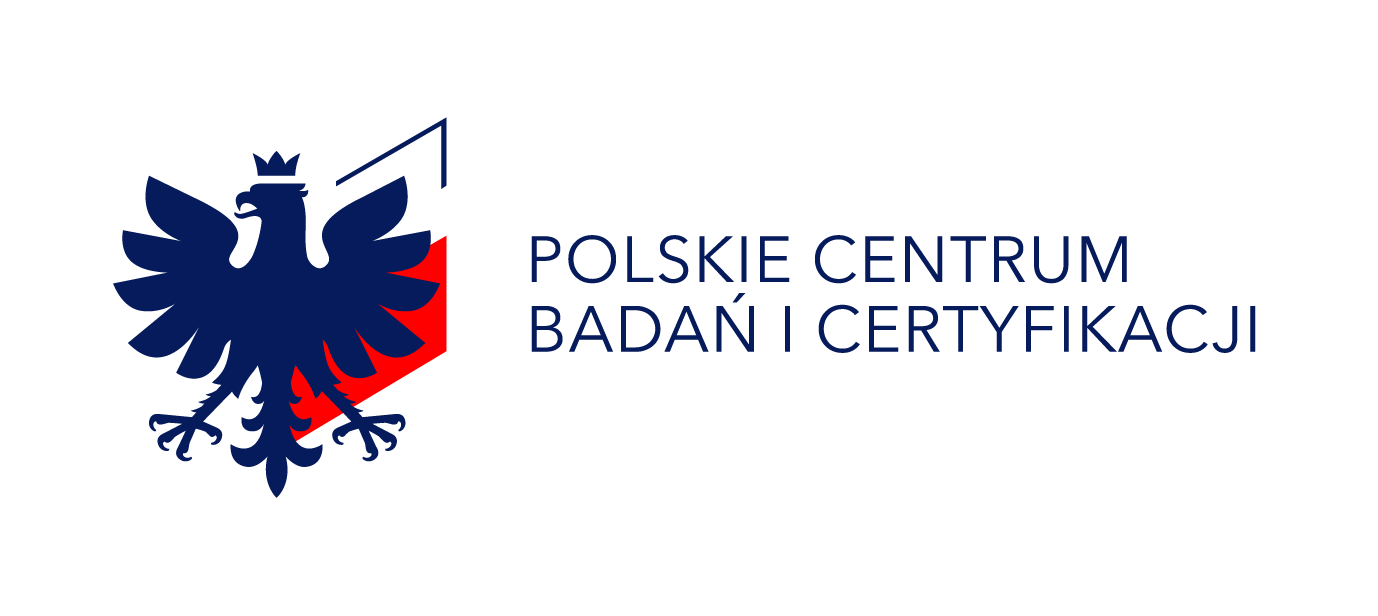 Kryteria środowiskowe ZZP
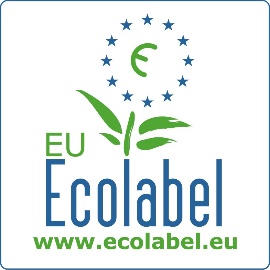 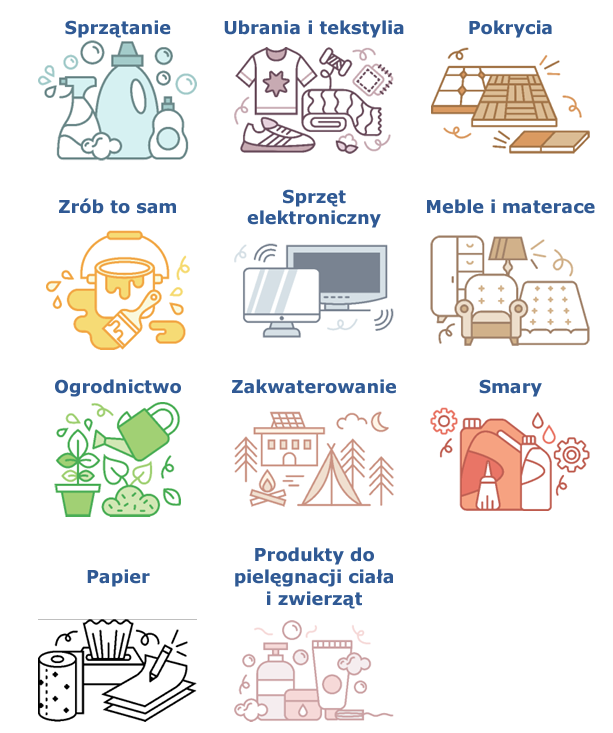 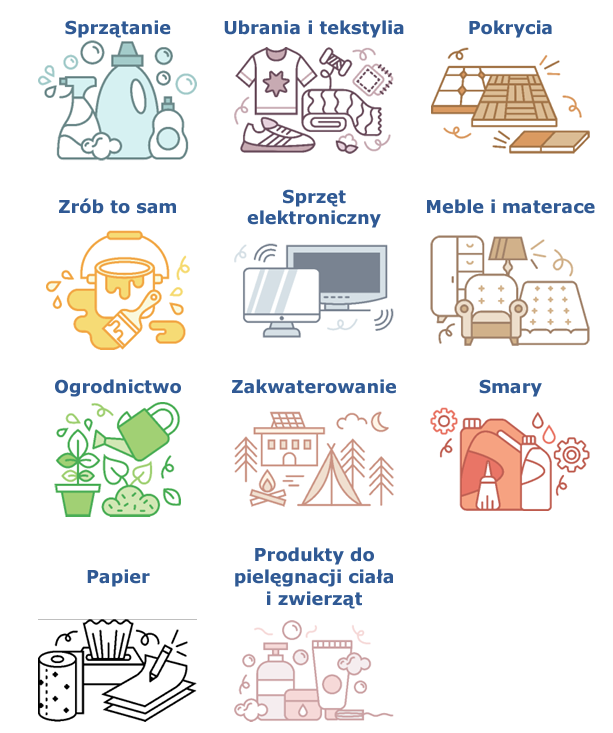 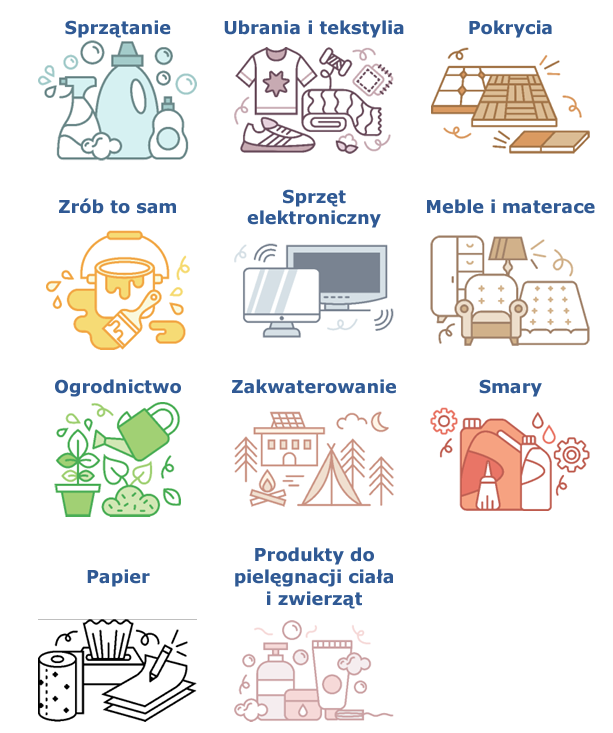 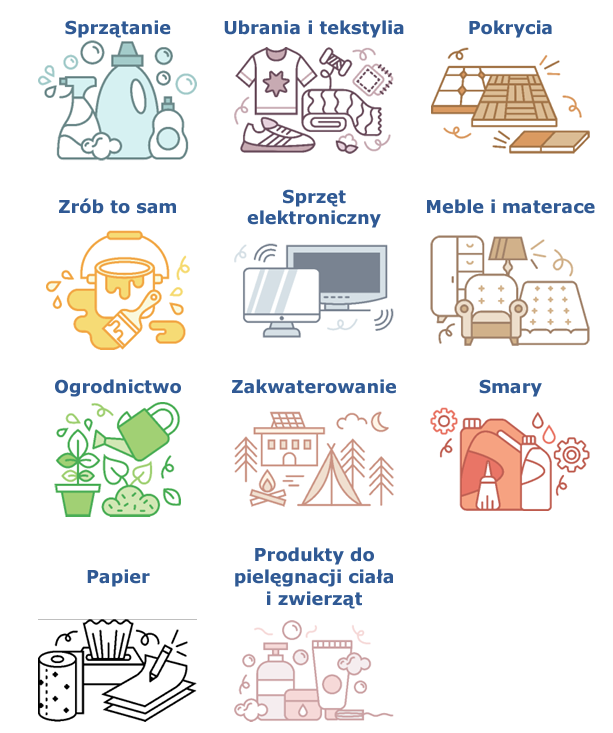 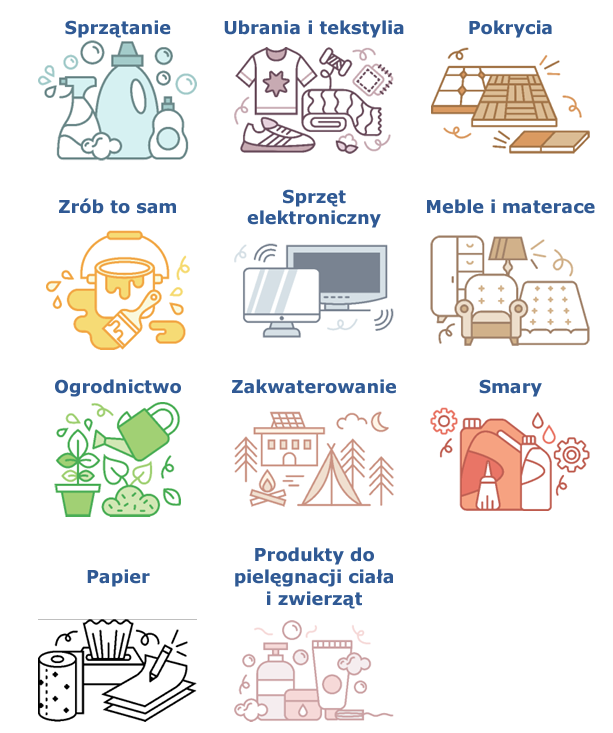 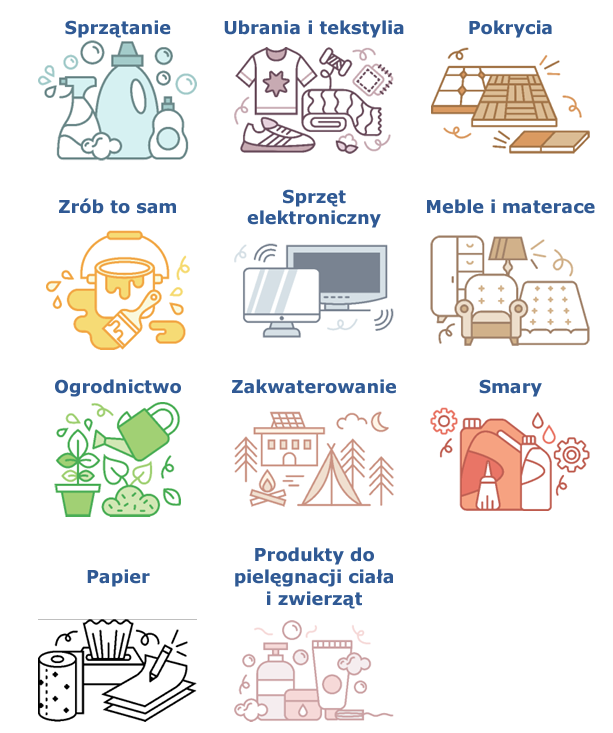 11
[Speaker Notes: Na szczeblu unijnym podjęto działania służące wypracowaniu wspólnych kryteriów dot. zielonych zamówień publicznych, które zamawiający z państw członkowskich Unii Europejskiej mogliby stosować w prowadzonych przez siebie postępowaniach o udzielenie zamówienia publicznego. Dokumenty zawierają następujące informacje: 
❑Zakres zastosowania 
❑Kluczowe czynniki oddziaływania na środowisko 

Opis kryteriów podstawowych i kompleksowych w podziale na: 
❑Przedmiot zamówienia 
❑Kryteria kwalifikacji (w odniesieniu do wykonawców) 
❑Specyfikacje techniczne (w odniesieniu do surowców i produktów) 
❑Kryteria udzielenia zamówienia 
❑Klauzule dotyczące realizacji zamówienia 

Objaśnienia dotyczące wymogów/ kryteriów/ warunków]
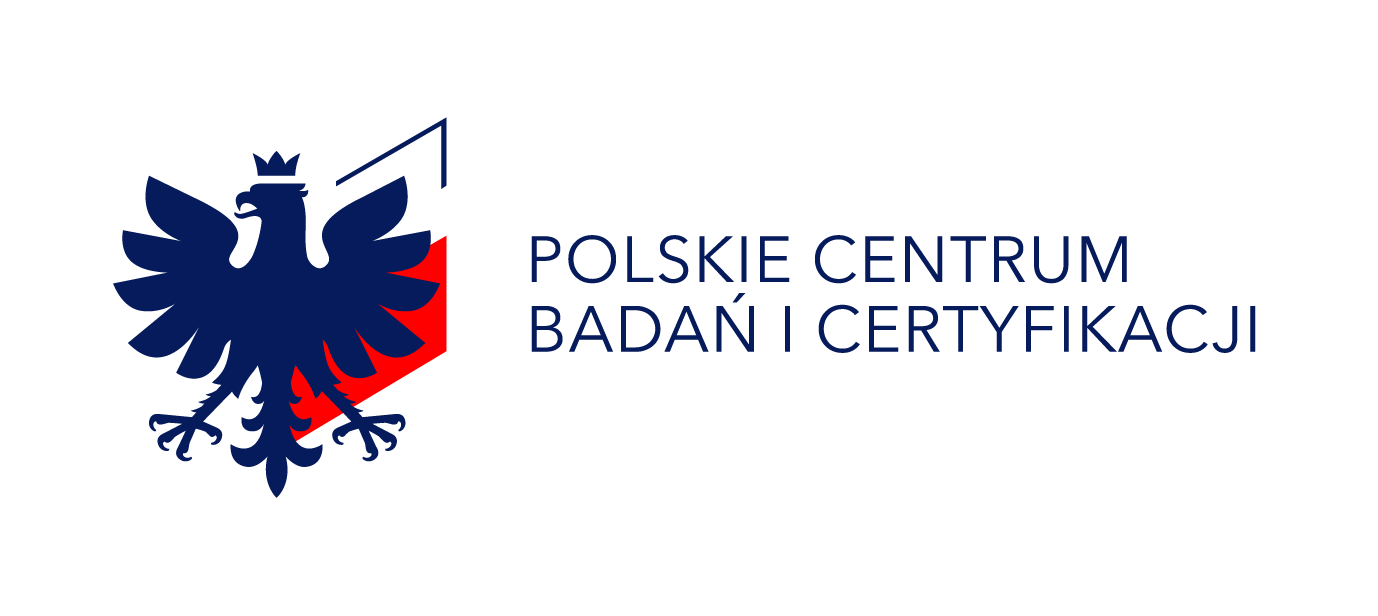 EU Ecolabel – w liczbach  marzec 2023
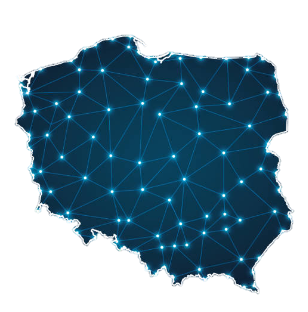 EU Ecolabel w Polsce
EU Ecolabel w UE
88 045 produktów
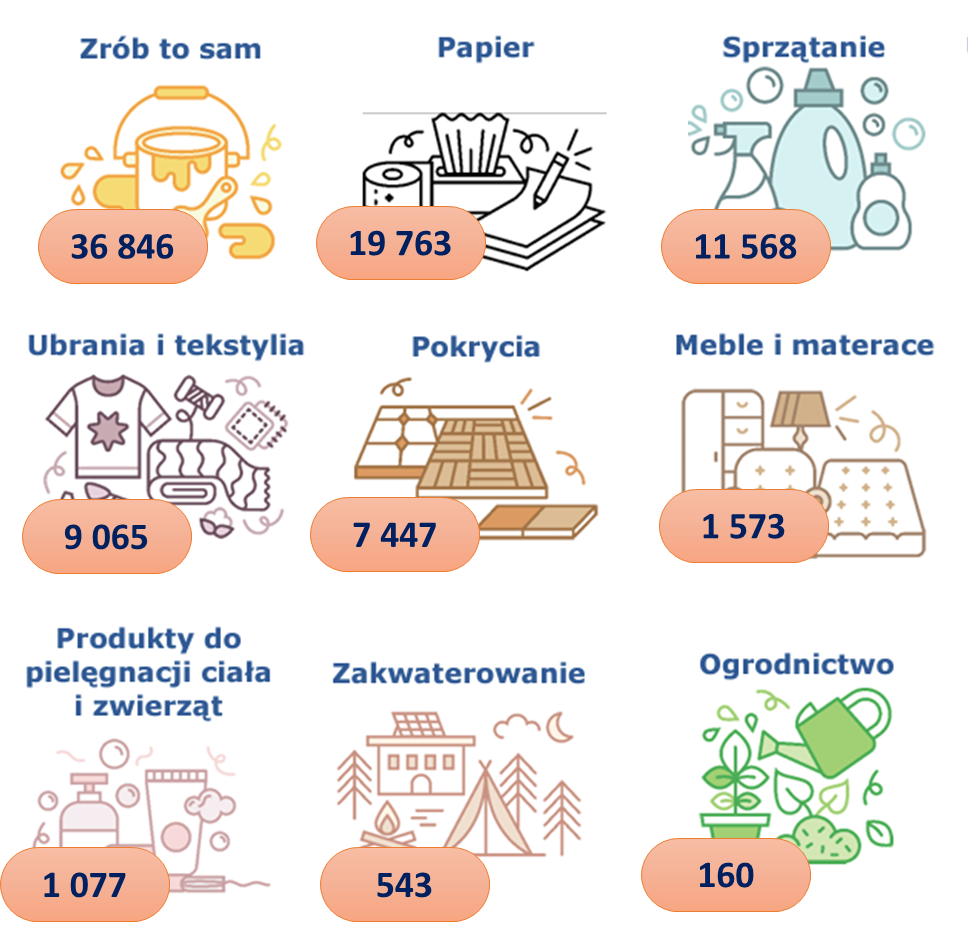 > 2000
Wyroby / usługi
60
Zezwoleń EU Ecolabel
2 367 zezwoleń
Dobra praktyka:
Informowanie „zawczasu” o planowanym przedsięwzięciu
Ogólna zasada w ZZP
Towar, usługa …, którego dotyczy zamówienie, jest dostępne na rynku
[Speaker Notes: 88 045 produktów (dobra i usługi), 2 367 licencji, 24 kategorii produktów

+4% licencji; +0,6% produktów (przez 6 miesięcy)

Najwyższa liczba produktów: farby i lakiery (41%), bibułka i produkty z bibułki (17%), tekstylia (10%) i środki do czyszczenia powierzchni twardych (8%). 

Najwyższy wzrost: usługi sprzątania pomieszczeń (+42%), pochłaniające środki higieniczne (+21%) i tekstylia (+11%) (przez 6 miesięcy).

W Polsce oznakowaniem EU Ecolabel jest objętych ponad 2 tys. wyrobów, w tym dwa podmioty w zakresie świadczenia usług sprzątania wewnątrz pomieszczeń. 

Jeżeli chodzi o liczbę podmiotów objętych tym oznakowaniem to jest ich ok 60. 

Obecnie największą grupę certyfikowanych wyrobów w naszym kraju stanowią detergenty, jest to 54%. Dość liczną grupę wyrobów stanowią wyroby użytkowe, tj. papiery graficzne (czyli tzw. papiery do kopiowania), produkty z papieru zadrukowanego (ulotki, broszury, książki) czy tzw. produkty higieniczne tj. papiery toaletowe, ręczniki papierowe, chusteczki, które jako oddzielna grupa zajmują drugie miejsce pod względem liczby certyfikowanych wyrobów.]
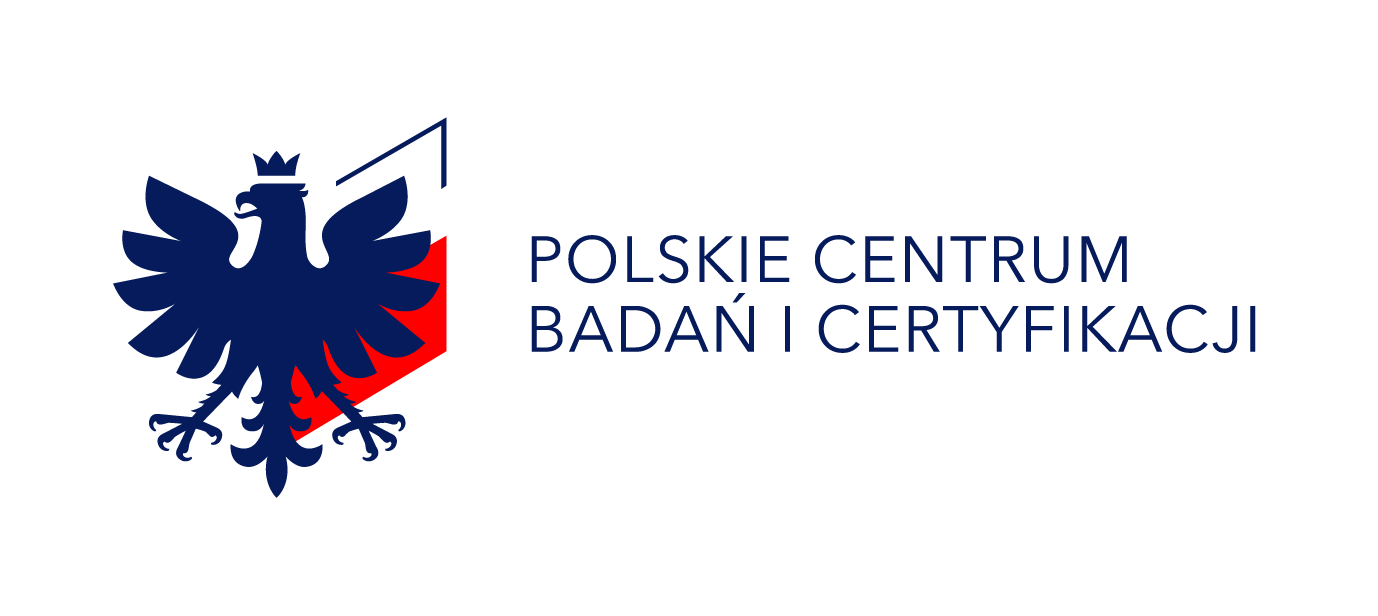 EU Ecolabel – gdzie szukać?
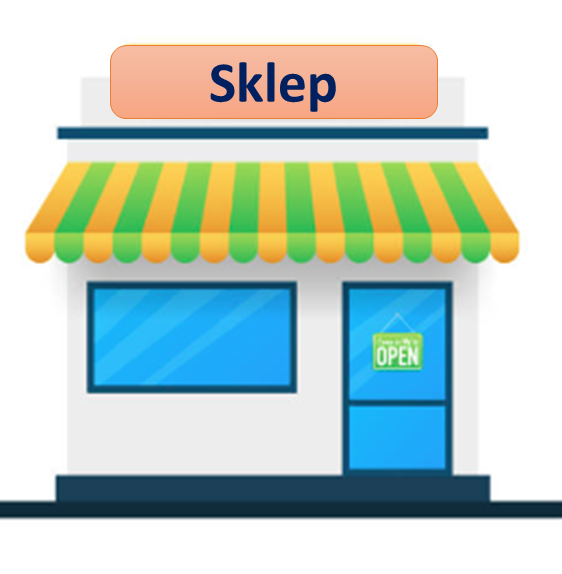 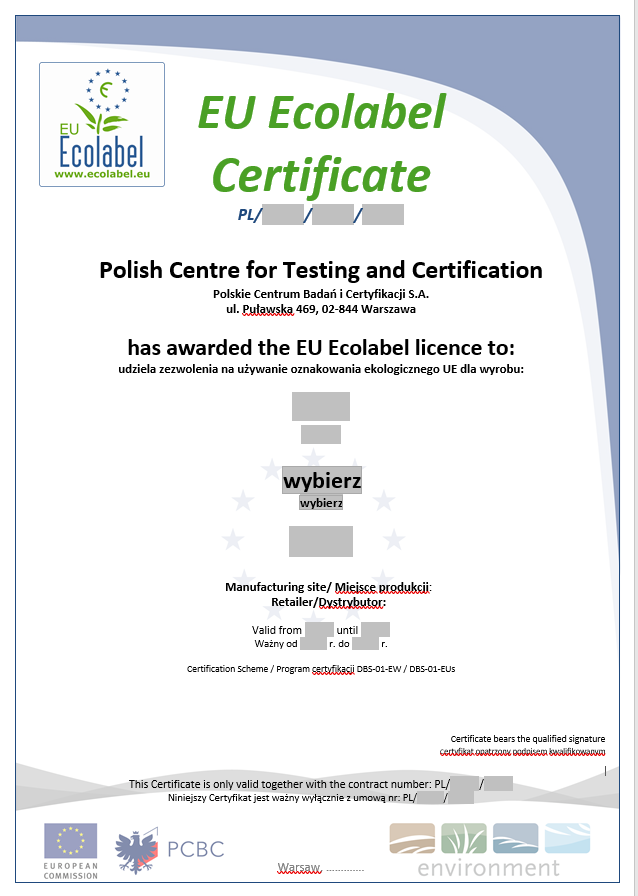 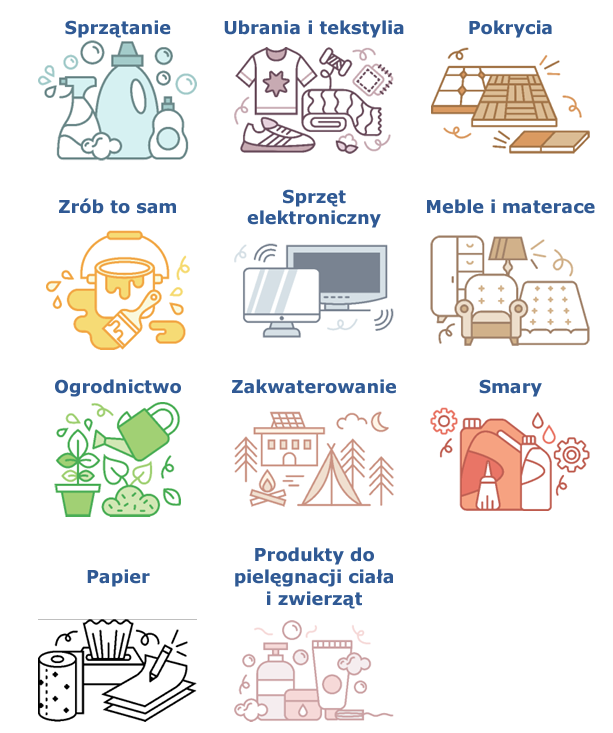 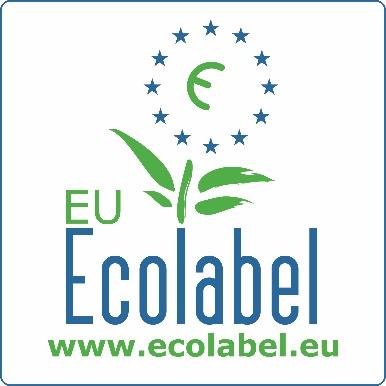 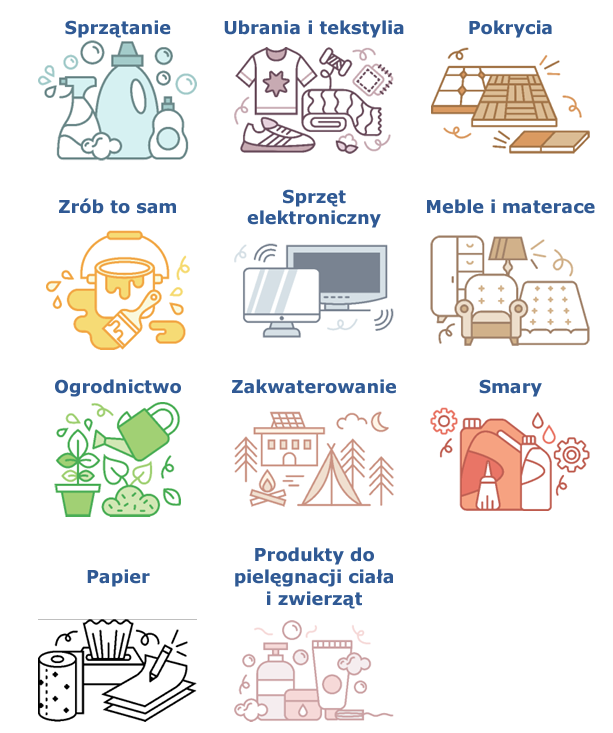 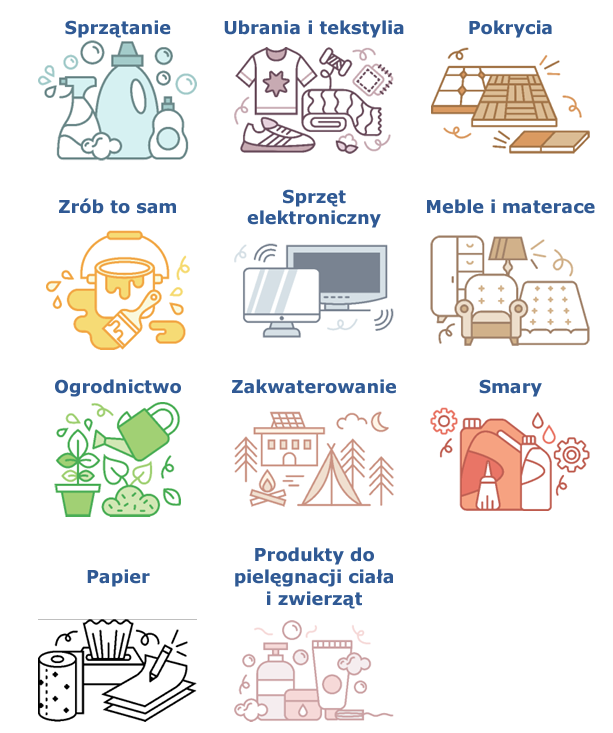 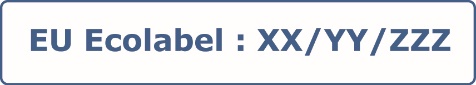 PL – oznaczenie  kraju, w którym przyznano oznakowanie EU Ecolabel
004 – numer grupy wyrobów 
            „bibułka/produkty z bibułki”
YYY – kolejny numer podmiotu, który uzyskał prawo używania EU Ecolabel
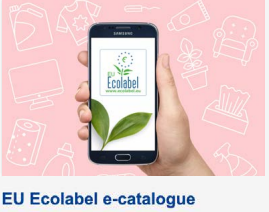 PL/004/ZZZ
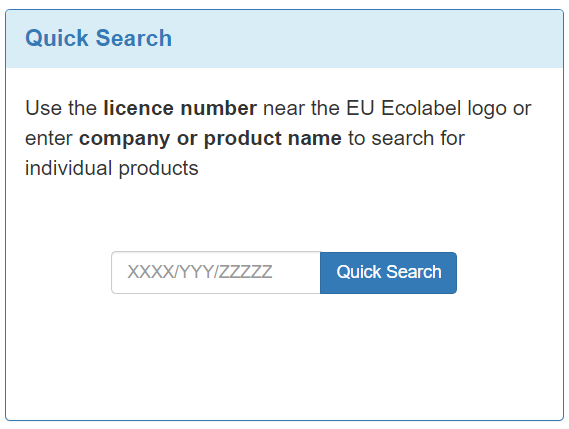 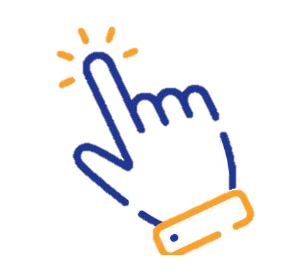 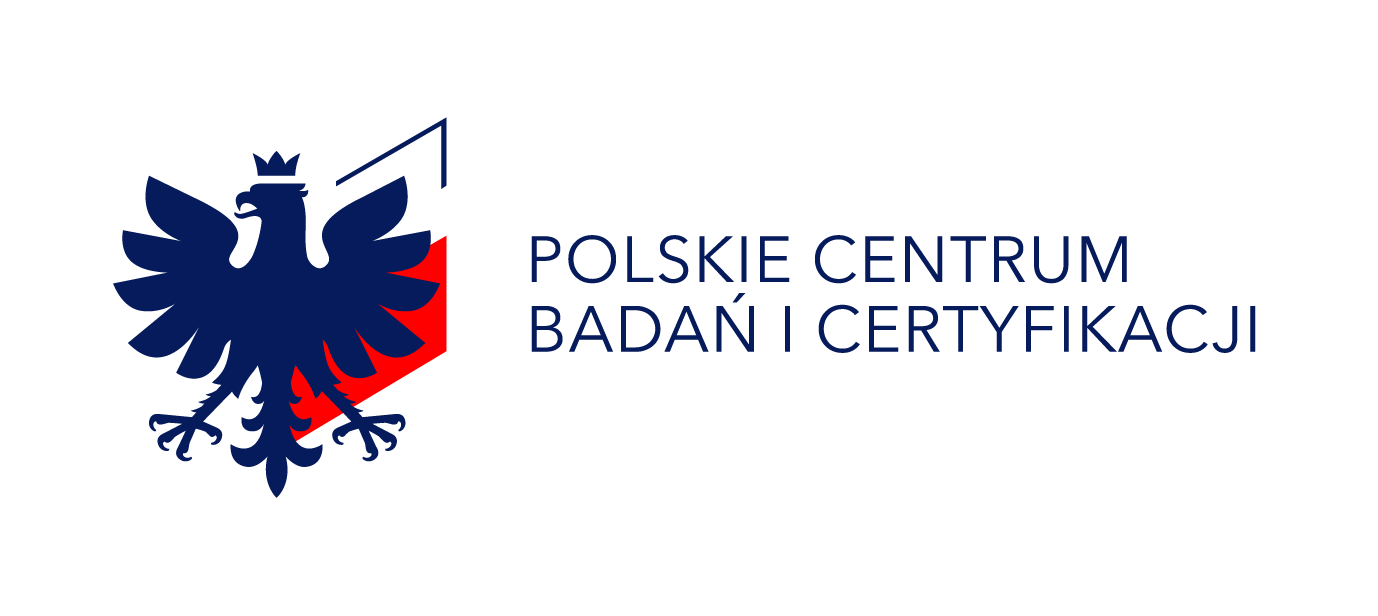 1.
2.
4.
Przykłady „zielonych” certyfikatów – EU Ecolabel
W jakich grupach produktowych można wykorzystać kryteria EU Ecolabel?
Jakie korzyści daje stosowanie EU Ecolabel i innych „zielonych” certyfikatów?
3.
Przykłady włączania kryteriów EU Ecolabel w zielonych zamówieniach.
Zastosowanie kryteriów 
EU Ecolabel w ZZP
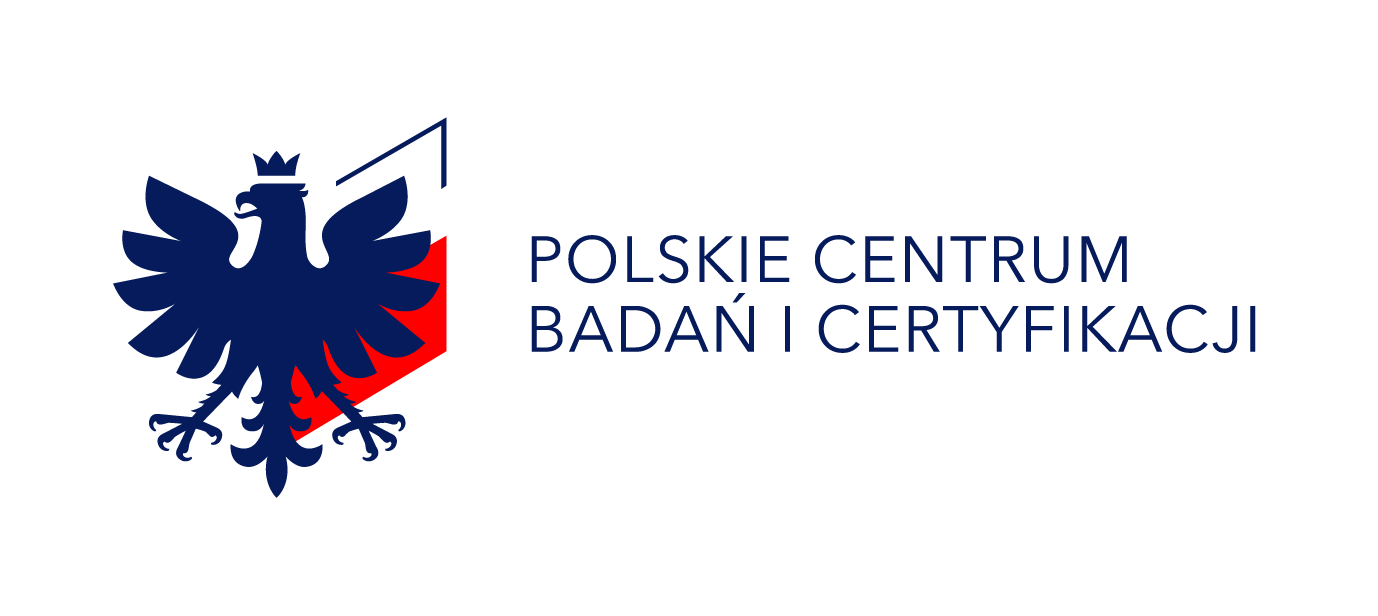 zamawiający w opisie przedmiotu zamówienia stawia wykonawcy warunek, aby w realizacji zamówienia wykorzystał produkty lub usługi z certyfikatem ekologicznym

Np. Usługa sprzątania pomieszczeń biurowych z wykorzystaniem ekologicznych środków czystości z oznakowaniem EU Ecolabel
zamawiający w kryteriach oceny oferty przyzna dodatkowe punkty za to, że wykonawca zobowiąże się do wykorzystania produktów lub usług z oznakowaniem ekologicznym w trakcie realizacji zamówienia

Np. W ramach usługi sprzątania pomieszczeń biurowych, wykonawca dostanie dodatkowe punkty za wykorzystanie środków czystości z certyfikatem EU Ecolabel
lub
wykorzystanie w realizacji zamówienia produktów z określonym certyfikatem nie jest obowiązkiem ->>o realizację takiego zamówienia mogą ubiegać się również wykonawcy, którzy nie będą korzystać przy jego realizacji z produktów z certyfikatem EU Ecolabel
wykonawca, który nie jest w stanie spełnić tego warunku, nie może ubiegać się o realizację zamówienia
[Speaker Notes: 1. W praktyce stosowanie oznakowania ekologicznego polega najczęściej na tym, że zamawiający w opisie przedmiotu zamówienia stawia wykonawcy warunek,
aby w realizacji zamówienia wykorzystał produkty lub usługi z certyfikatem ekologcznym. Ilustruje to najprostszy przykład: zamawiający w opisie przedmiotu zamówienia określa, że wykonawca usługi sprzątania biura, będzie stosować środki czystości z oznakowaniem EU Ecolabel. Oznacza to, że wykonawca, który nie jest w stanie spełnić tego warunku, nie może ubiegać się o realizację zamówienia

2 w Drugim przypadku, takie rozwiązanie jest rodzajem zachęty dla wykonawców do stosowania produktów czy usług z certyfikatem społecznym, bo dzięki temu dostają dodatkowe punkty w ocenie, co zwiększa ich szansę na realizację zamówienia. 

W przeciwieństwie jednak do pierwszego rozwiązania wykorzystanie w realizacji zamówienia produktów z określonym certyfikatem nie jest obowiązkiem, więc o realizację takiego zamówienia mogą ubiegać się również wykonawcy, którzy nie będą korzystać przy jego realizacji z produktów z certyfikatem Fairtrade]
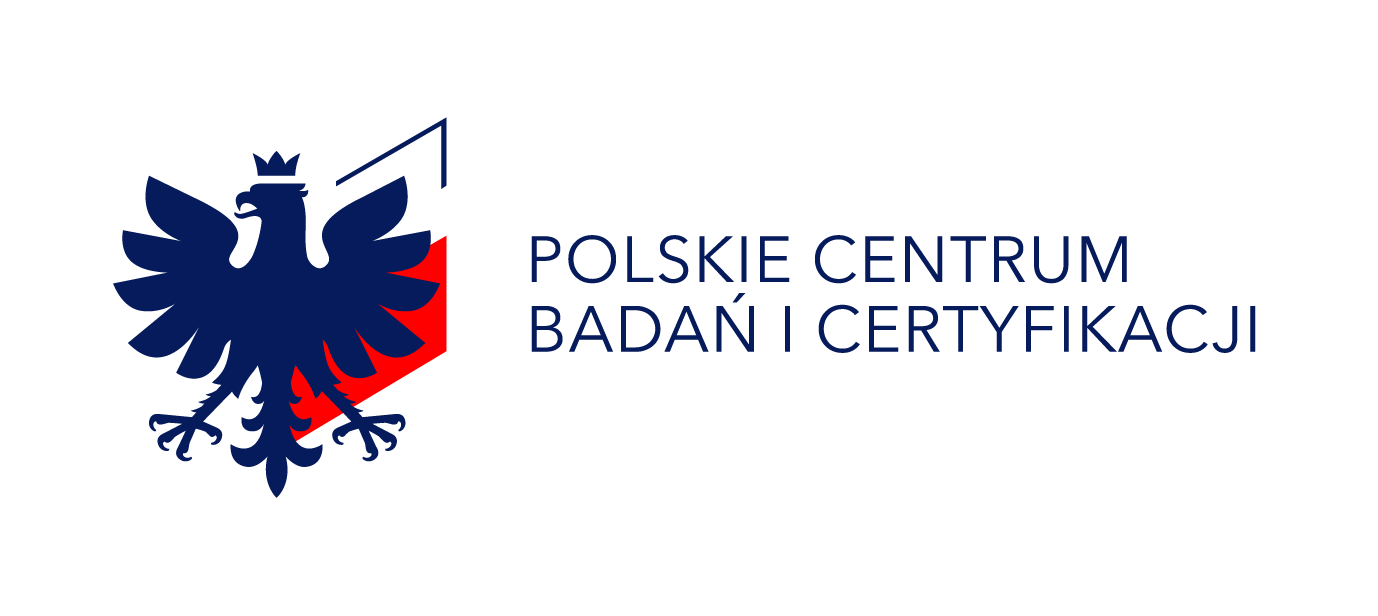 PRZEDMIOT ZAMÓWIENIA:  
Świadczenie usług sprzątania biura o zmniejszonym negatywnym wpływie na środowisko
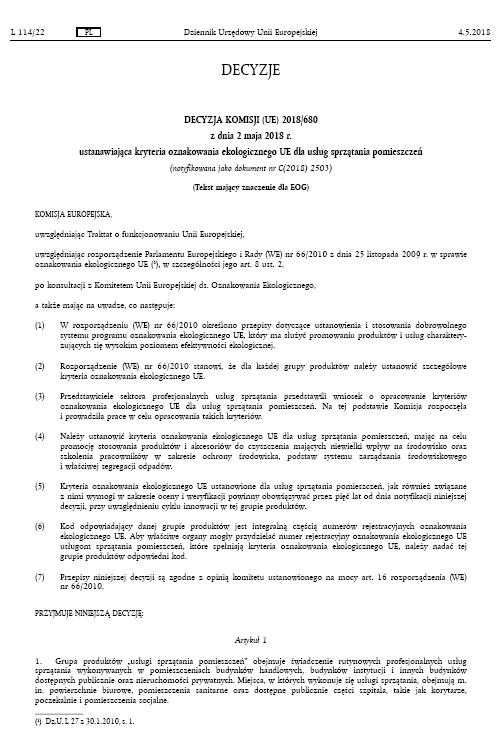 Decyzja Komisji nr 2018/680
Opis przedmiotu zamówienia
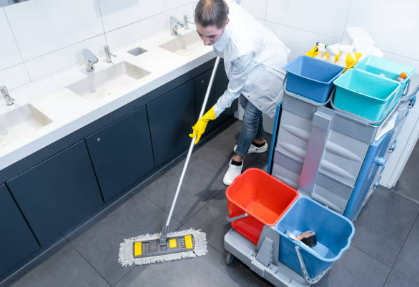 Wykonawca w ramach realizacji usługi sprzątania biura, będzie stosować środki do czyszczenia powierzchni twardych posiadające certyfikat EU Ecolabel lub inny równoważny.
16
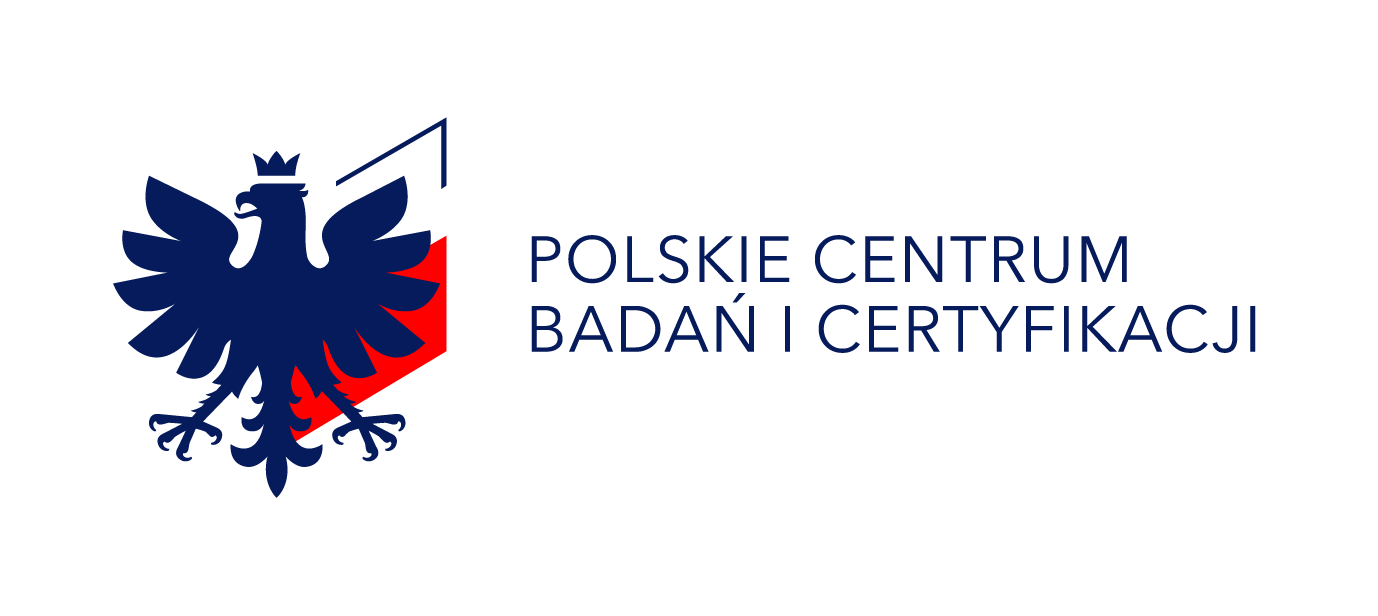 Kryteria wyboru:
Oferent musi posiadać odpowiednie kompetencje i doświadczenie w świadczeniu usług w zakresie sprzątania wewnątrz pomieszczeń, które obejmowały co najmniej:  

 50 % objętości wszystkich nabytych produktów do czyszczenia powierzchni twardych wykorzystywanych w ciągu roku, z wyłączeniem nawilżonych chusteczek, innych uprzednio nawilżonych produktów oraz produktów stosowanych do impregnowania i ochrony mopów (w procesie prania), ma przyznane certyfikat EU Ecolabel lub inne oznakowanie EN ISO 14024 typu I urzędowo uznawane na poziomie krajowym lub regionalnym w państwach członkowskich np. Blauer Angel, Nordic Swan

 szkolenie personelu przez trenerów wewnętrznych lub zewnętrznych, które obejmuje aspekty środowiskowe, takie jak prawidłowe rozcieńczanie i dozowanie środków czyszczących, oszczędność energii, oszczędność wody, sortowanie odpadów.
Weryfikacja:
Dowody w postaci informacji i odniesień w odpowiednich umowach, zrealizowanych w ciągu ostatniego roku, które obejmowały powyższe elementy. 
Musi to być poparte zapisami dotyczącymi działań szkoleniowych personelu, gdzie wymienione są objęte nimi tematy. 

Przedsiębiorstwa, którym przyznano oznakowanie EU Ecolabel dla usług sprzątania pomieszczeń lub inne odpowiednie oznakowanie ekologiczne EN ISO 14024 typ I (np. Blauer Angel, Nordic Swan), oficjalnie uznawane w państwach członkowskich na szczeblu krajowym lub regionalnym, zostaną uznane za spełniające wymogi.
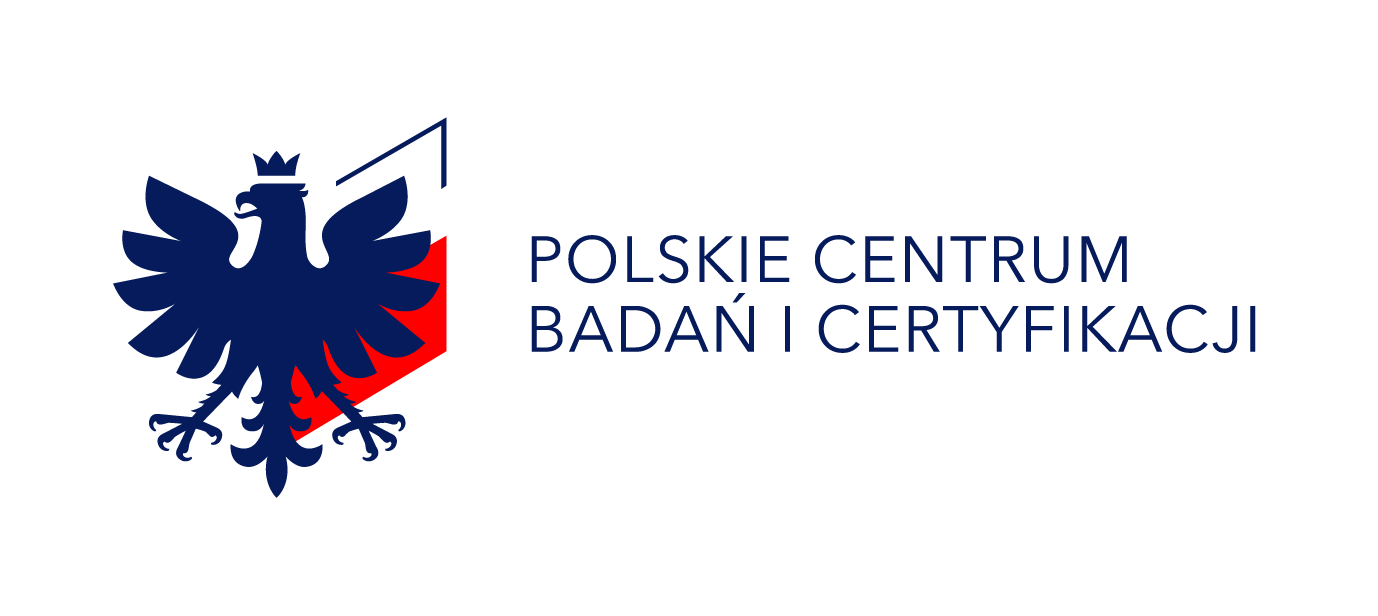 Specyfikacja techniczna:
Niżej wymienione kategorie środków czyszczących:
 - środki do czyszczenia okien
 - środki do czyszczenia urządzeń sanitarnych
 - środki do czyszczenia kuchni
 - uniwersalne środki czyszczące
które będą wykorzystywane podczas realizowania przedmiotu zamówienia, muszą spełniać Kryterium 1 i Kryterium 4 opublikowane w Decyzji Komisji nr 2017/1217 w odniesieniu do toksyczności w stosunku do organizmów wodnych oraz substancji objętych wyłączeniami i ograniczeniami.
Weryfikacja:
Oferent przedstawia listę środków czyszczących, które będą stosowane podczas realizowania przedmiotu zamówienia wraz z dokumentacją potwierdzającą spełnienie wymagań. 

Koperty posiadające oznakowanie EU Ecolabel będą uznawane za spełniające wymagania. Akceptowane będą również wszelkie inne równoważne środki dowody w postaci certyfikaty Nordic Swan, Blauer Angel.
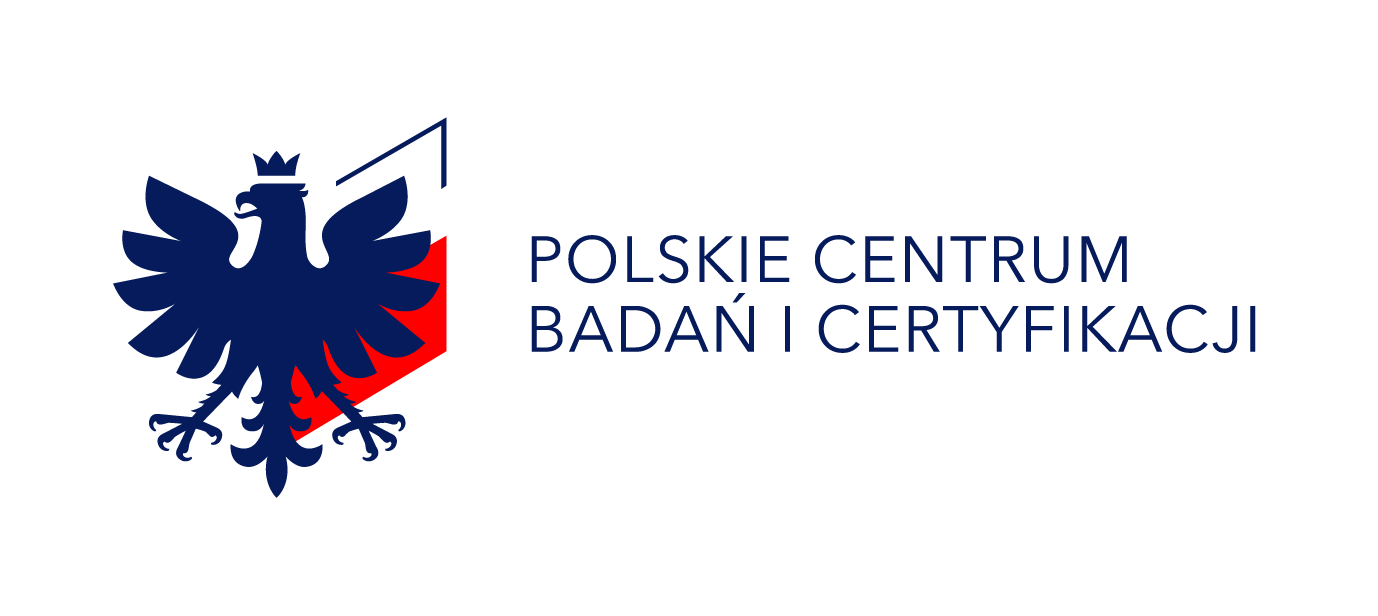 PRZEDMIOT ZAMÓWIENIA: 
Zakup i dostawa kopert o zmniejszonym negatywnym wpływie na środowisko
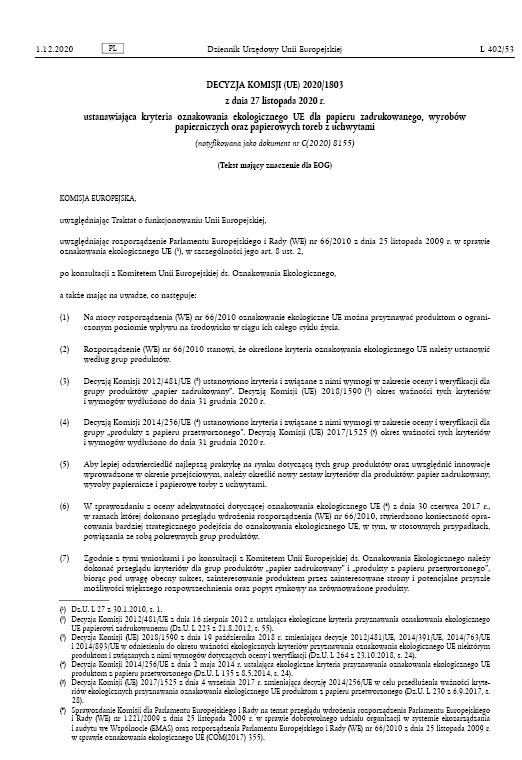 Decyzja Komisji 
nr 2020/1803
Opis przedmiotu zamówienia
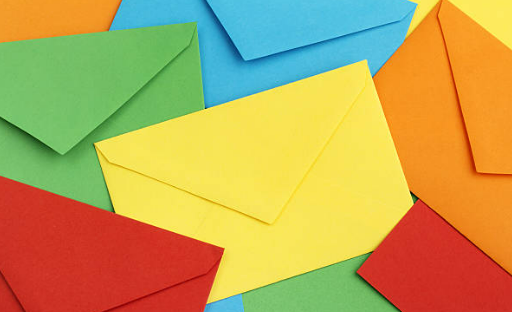 Wykonawca w ramach realizacji usługi, będzie stosować koperty mające certyfikat EU Ecolabel lub inny równoważny.
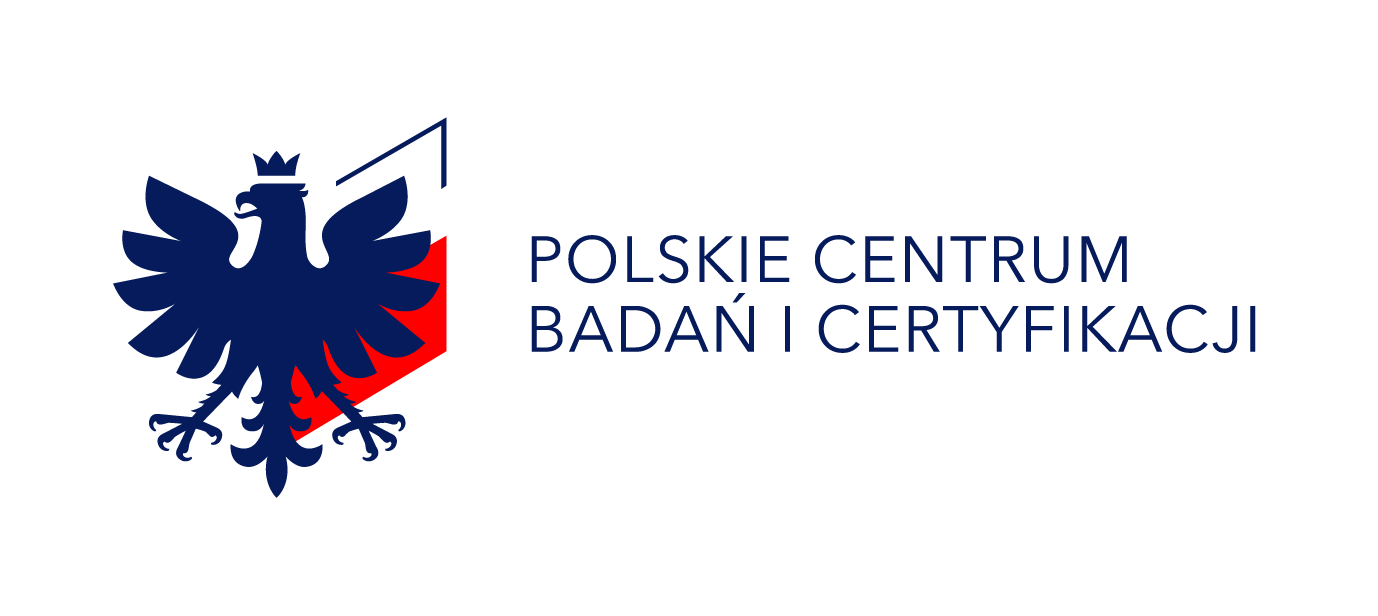 Specyfikacja techniczna
Wszystkie oferowane koperty przez wykonawcę muszą spełniać Kryterium 3.5 opublikowane w Decyzji Komisji nr 2020/1830 w odniesieniu do ilości wytworzonego papieru odpadowego, która nie przekracza 19 %.
Weryfikacja:
Oferent dostarcza obliczenia ilości papieru odpadowego powstającego w zakładach wytwarzających koperty dostarczane przez zamawiającego zgodnie z wytycznymi Decyzji Komisji nr 2020/1830. Okres do obliczeń ustalony jest na podstawie produkcji w czasie 12 miesięcy.

Kopertom, którym przyznano oznakowanie EU Ecolabel lub inne odpowiednie oznakowanie ekologiczne EN ISO 14024 typ I (np. Blauer Angel, Nordic Swan), oficjalnie uznawane w państwach członkowskich na szczeblu krajowym lub regionalnym, zostaną uznane za spełniające wymogi.
20
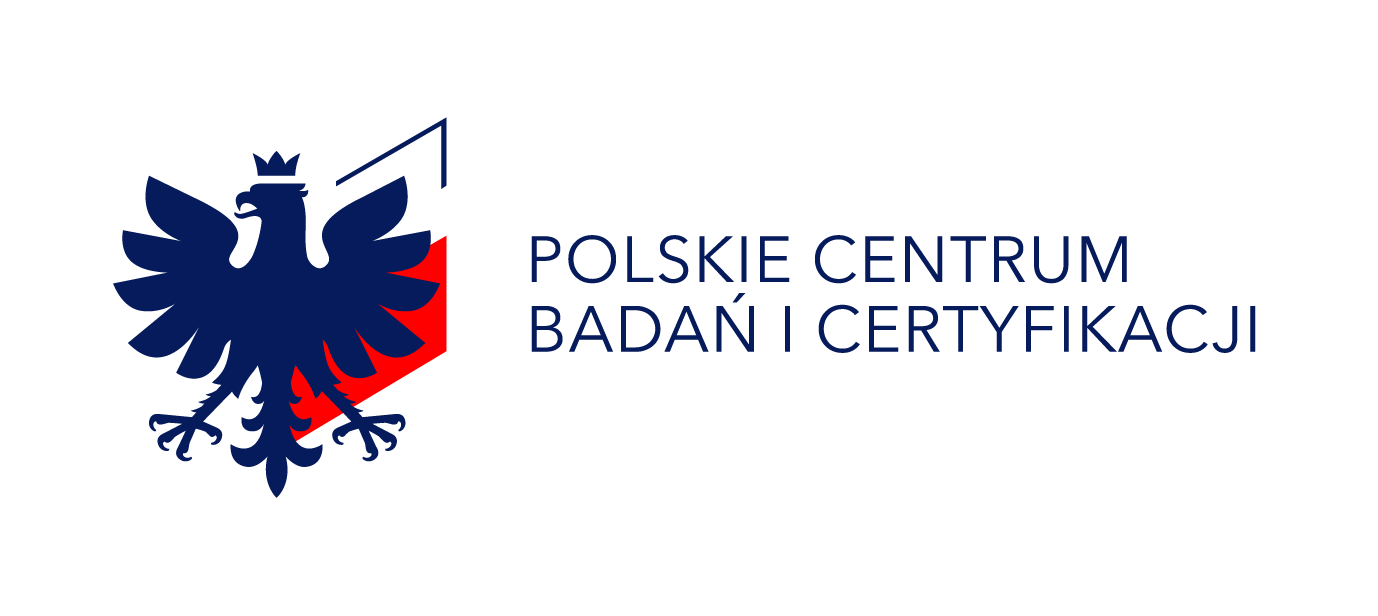 1.
Przykłady „zielonych” certyfikatów – EU Ecolabel
2.
W jakich grupach produktowych można wykorzystać kryteria EU Ecolabel?
3.
Przykłady włączania kryteriów EU Ecolabel w zielonych zamówieniach.
4.
Jakie korzyści daje stosowanie EU Ecolabel i innych „zielonych” certyfikatów?
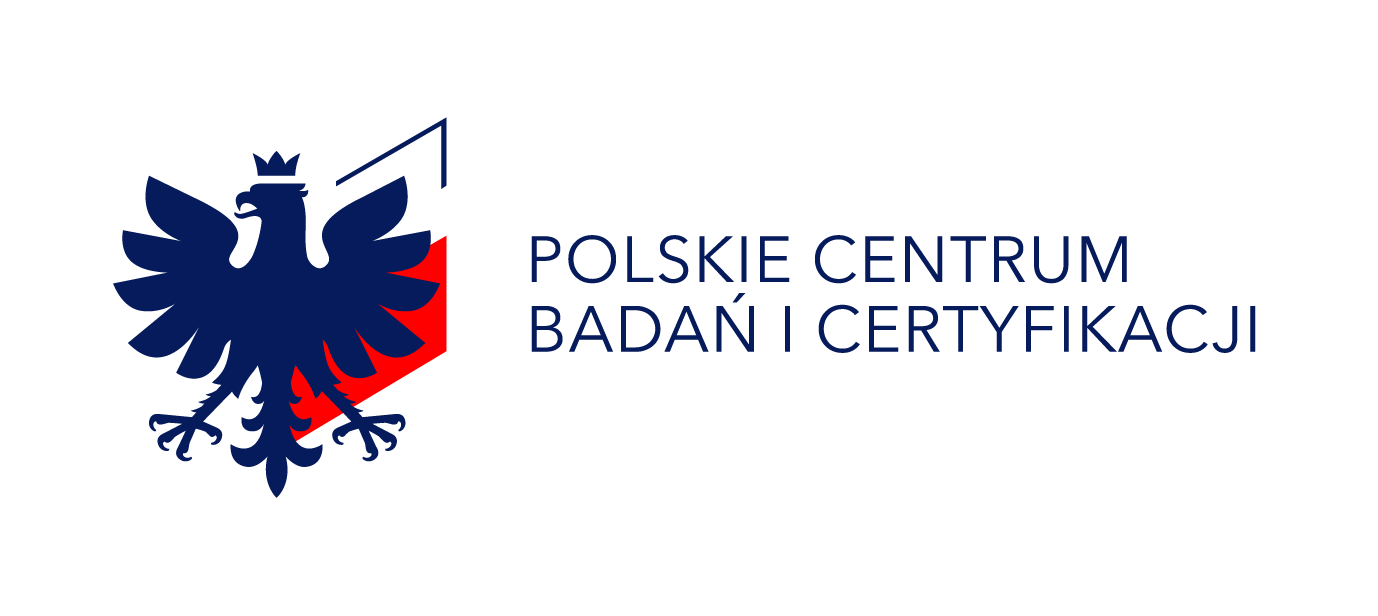 EU Ecolabel – więcej niż etykieta…
ŚRODOWISKOWE
zachęcanie do wdrażania innowacji
zastępowanie pierwotnych materiałów, materiałami o mniejszym śladzie środowiskowym czy ekologicznym (np. węglowym) bez negatywnego wpływu na jakość produktu końcowego 
tworzenie wspólnych ram wokół realizacji celów zrównoważonego rozwoju
zmniejszenie śladu środowiskowego
BIZNESOWE
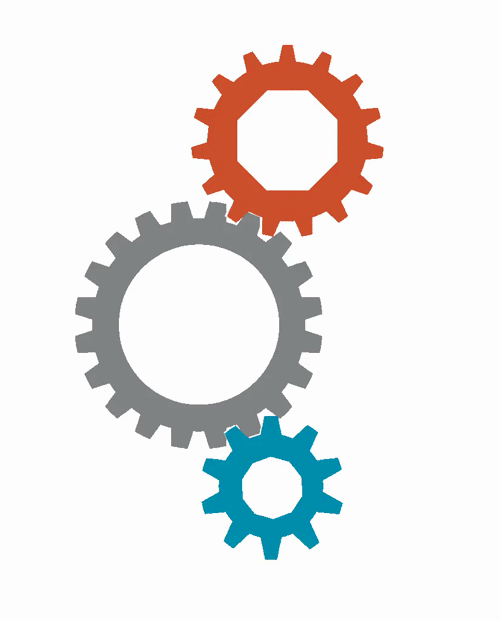 wzmocnienie wizerunku firmy jako prośrodowiskowej
narzędzie do realizacji celów zrównoważonego rozwoju
rozwijanie jednolitego rynku zrównoważonych produktów
zyskanie przewagi konkurencyjnej na rynku
wyróżnienie produktów/usług na rynku oraz na platformach zakupowych
uzyskanie lepszej i głębszej wiedzy na temat wpływu produktów/usług, w tym stosowanych surowców/opakowań na środowisko
gotowość do spełnienia obecnych i przyszłych przepisów unijnych w zakresie środowiska (Zielony Ład, Gospodarka o Obiegu Zamkniętym, Inicjatywa na rzecz Zrównoważonych Produktów…) 
uzasadnione twierdzenia środowiskowe
SPOŁECZNE
drogowskaz w łatwym podejmowaniu decyzji ekologicznych
zapobiega greenwashingu
przewodnik po „zielonych” produktach i usługach
[Speaker Notes: Certyfikacja usług na oznakowanie ekologiczne EU Ecolabel to niezależne potwierdzenie, że wyroby/usługi zostały zaprojektowane
w taki sposób, aby spełniały nie tylko kryteria ekologiczne, ale również obecne, jak i przyszłe przepisy unijne w zakresie środowiska.

Dlatego uważam, że EU Ecolabel, to nie tylko oznakowanie ekologiczne produktów i usług, ale również inicjatywa niosąca szereg korzyści dla samego przedsiębiorstwa oraz jego otoczenia.
 
W zakresie aspektów środowiskowych to zachęcanie do wdrażania innowacji w obszarze zrównoważonych produktów i usług oraz zastępowanie pierwotnych materiałów, materiałami o mniejszym śladzie środowiskowym (np. węglowym) bez negatywnego wpływu na jakość produktu końcowego. 
 
W zakresie zainteresowań biznesowych program EU Ecolabel to zachęta do rozwijania jednolitego rynku zrównoważonych produktów i realizacji celów  zrównoważonego rozwoju. 
 
To również gotowość do spełnienia  obecnych i przyszłych przepisów unijnych w zakresie środowiska, tj. Zielonego Ładu, Gospodarki o Obiegu Zamkniętym, Zielonych Zamówień Publicznych, Green Claims (czyli stop greenwashing). 

Oznakowanie EU Ecolabel to również skuteczne narzędzie do komunikowania realizowania wybranych celów zrównoważonego rozwoju
(tzw. ESG). Aktywnie przyczynia się do realizacji 10 z 17 celów zrównoważonego rozwoju zmierzających do osiągnięcia lepszej i bardziejzrównoważonej przyszłości.
 
Oznakowanie EU Ecolabel to także drogowskaz dla konsumentów w łatwym i świadomym podejmowaniu decyzji o wyborze ekologicznych produktów i usług. 





ŚRODOWISKOWE

oznakowanie ekologiczne UE od korzyści środowiskowych osiągniętych dzięki wdrożeniu innych odizolowanych środków środowiskowych, takich jak środki w zakresie efektywności energetycznej, substancji chemicznych, systemów zarządzania środowiskiem oraz zarządzania łańcuchem dostaw itp. Podmioty świadczące usługi w zakresie oznakowania ekologicznego UE (a mianowicie hotele) wykazały jednak większą zdolność do mierzenia swojej poprawy stanu środowiska, biorąc pod uwagę fakt, że przy przyjmowaniu programu należy uwzględnić cały obiekt noclegowy.

BIZNESOWE

Zgodnie z wynikami wynikającymi z przeglądu literatury, przedsiębiorstwa stwierdziły, że poprawa konkurencyjności ,wzrost zainteresowania i zadowolenia klientów/konsumentów to główne korzyści wynikające z uzyskania oznakowania ekologicznego UE.

wyróżnienie produktów/usług na rynku  i zyskanie przewagi konkurencyjnej na rynku
Wg wyników badania EVER (2006 r.) okazało się, że może ono pozytywnie, nawet jeśli "łagodnie", przyczynić się do zwiększenia udziałów w rynku i sprzedaży. W rzeczywistości uznano, że oznakowanie ekologiczne UE jest w stanie wywołać pozytywne skutki na rynku, ponieważ 53 procent ankietowanych przedsiębiorstw odnotowało wzrost udziału w rynku lub liczby nowych klientów dzięki posiadaniu produktów opatrzonych oznakowaniem ekologicznym UE.
Niektóre przedsiębiorstwa wyjaśniło, że gdy jako pierwsze weszły na rynek to zyskały z tego powodu przewagę konkurencyjną. 
Ponadto w tym samym badaniu stwierdzono, że przedsiębiorstwom udało się zwiększyć zainteresowanie konsumentów/klientów, ponieważ wspólnotowe oznakowanie ekologiczne poprawiło ich profil środowiskowy i pomogło im przekazać to na rynek. 

W 2006 r. przedsiębiorstwa stwierdziły, że główną korzyścią, jaką przyniosło im oznakowanie ekologiczne UE, była ogólna poprawa ich wyników w zakresie ochrony środowiska, natomiast poprawa wyników w zakresie konkurencyjności (nowi klienci i zwiększony udział w rynku) znalazła się dopiero na drugim miejscu. 

Obecnie przedsiębiorstwa postrzegają oznakowanie ekologiczne UE w mniejszym stopniu jako sposób na zmniejszenie ich wpływu na środowisko, a w większym jako instrument rynkowy umożliwiający wykorzystanie możliwości oferowanych przez ekologizujące się środowisko handlu detalicznego i zamówień publicznych.

uzyskanie lepszej i głębszej wiedzy na temat wpływu produktów/usług na środowisko
42% użytkowników EU Ecolabel deklaruje, że wdrożenie kryteriów EU Ecolabel pomogło im w ustaleniu celów dotyczących poprawy ich produktów/usług we wszystkich lub w większości obszarów za zakresu środowiska, a stało się tak dzięki lepszej i głębszej wiedzy na temat wpływu ich produktów/usług na środowisko

KONSUMENCKIE - Greenwashing 

W UE funkcjonuje ponad 200 oznakowań i inicjatyw ekologicznych dotyczących efektywności środowiskowej produktów i przedsiębiorstw, a na całym świecie ponad 450. W odniesieniu do samej tylko emisji dwutlenku węgla istnieje ponad 80 szeroko stosowanych inicjatyw i metod sprawozdawczości. 

Co drugi sprzedawca, promujący w sieci swoje produkty jako ekologiczne i przyjazne dla środowiska, mija się z prawdą – wynika z kontroli przeprowadzonej przez Komisję Europejską.

W komunikacie w sprawie Europejskiego Zielonego Ładu stwierdzono, że „przedsiębiorstwa zapewniające o ekologiczności swoich produktów powinny te twierdzenia uzasadnić w oparciu o standardową metodę oceny ich wpływu na środowisko”. 

W planie działania dotyczącym gospodarki o obiegu zamkniętym z 2020 r. przewidziano, że „Komisja zaproponuje, aby przedsiębiorstwa uzasadniały swoje twierdzenia dotyczące ekologiczności (produktu, usługi), stosując metody odnoszące się do śladu środowiskowego produktu i organizacji.” Ważne jest, by twierdzenia dotyczące efektywności środowiskowej przedsiębiorstw i produktów były w całej Unii wiarygodne, porównywalne i możliwe do sprawdzenia]
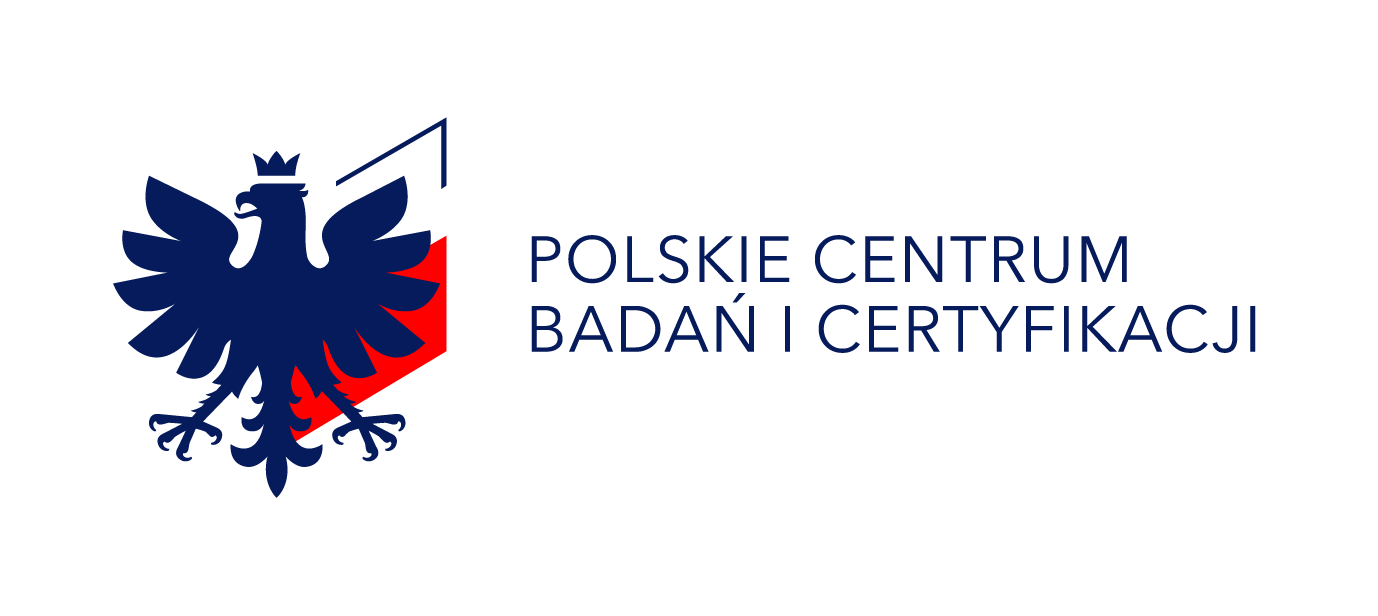 Dziękuję za uwagę.
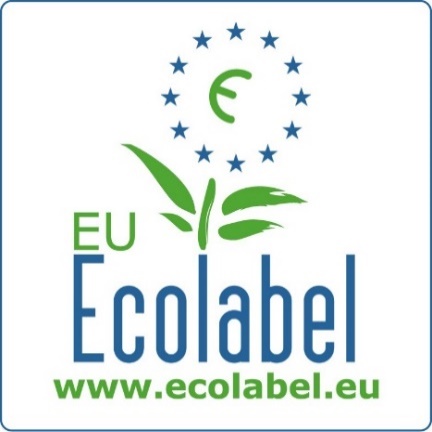 Magdalena Jabłońska-Pudlak
mjpudlak@pcbc.gov.pl    
Kom.: 691 770 746